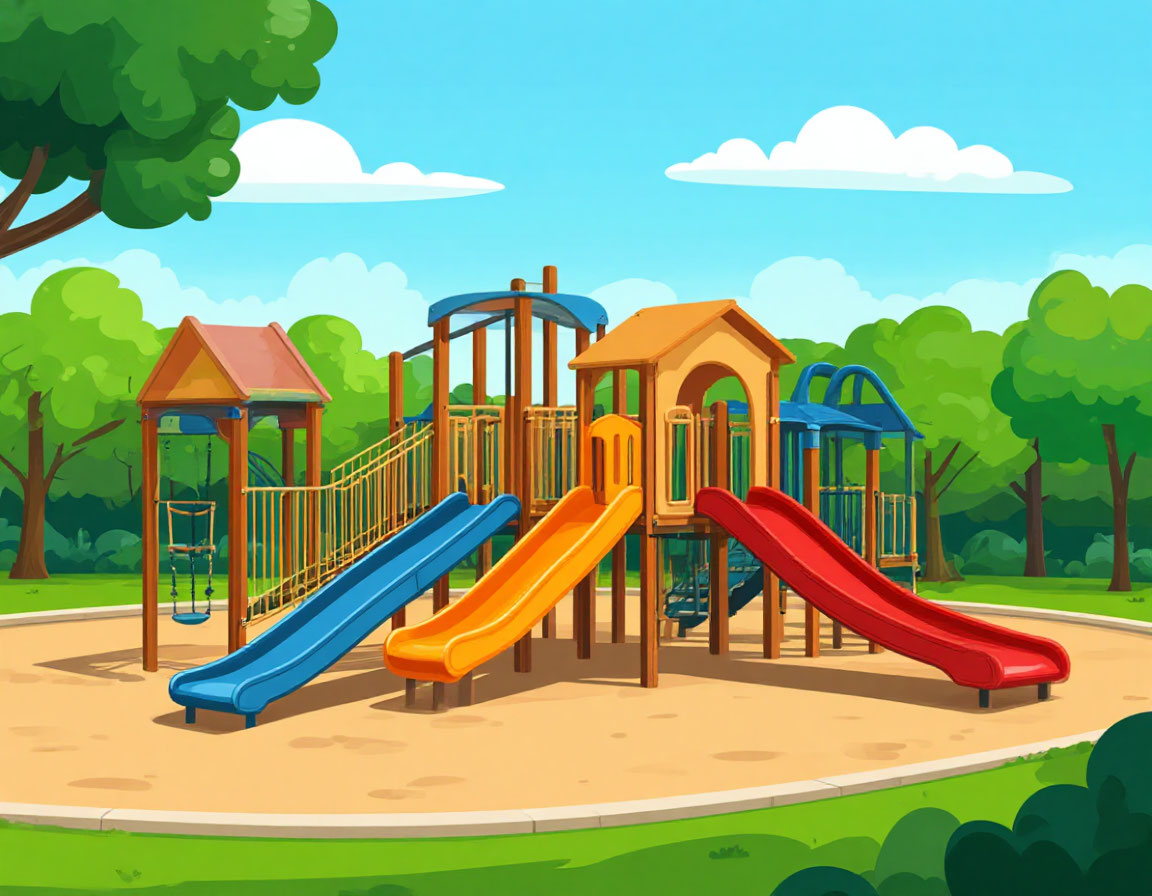 Я хожу на детскую площадку
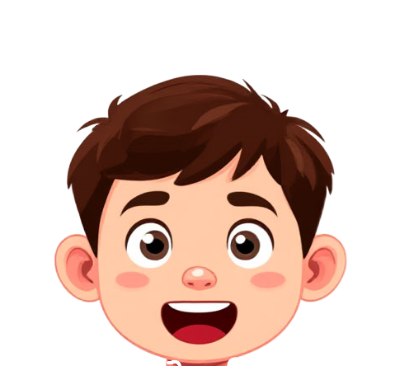 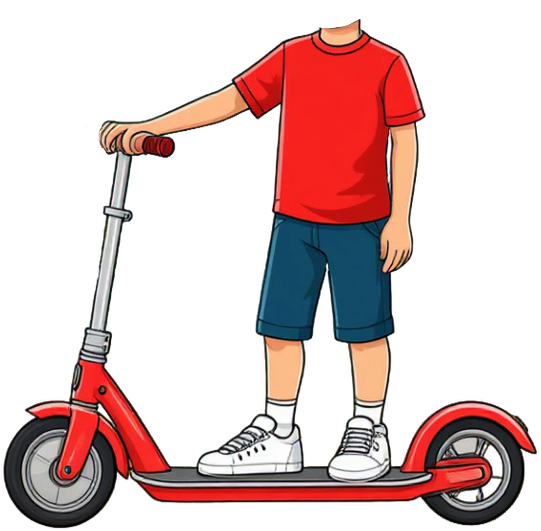 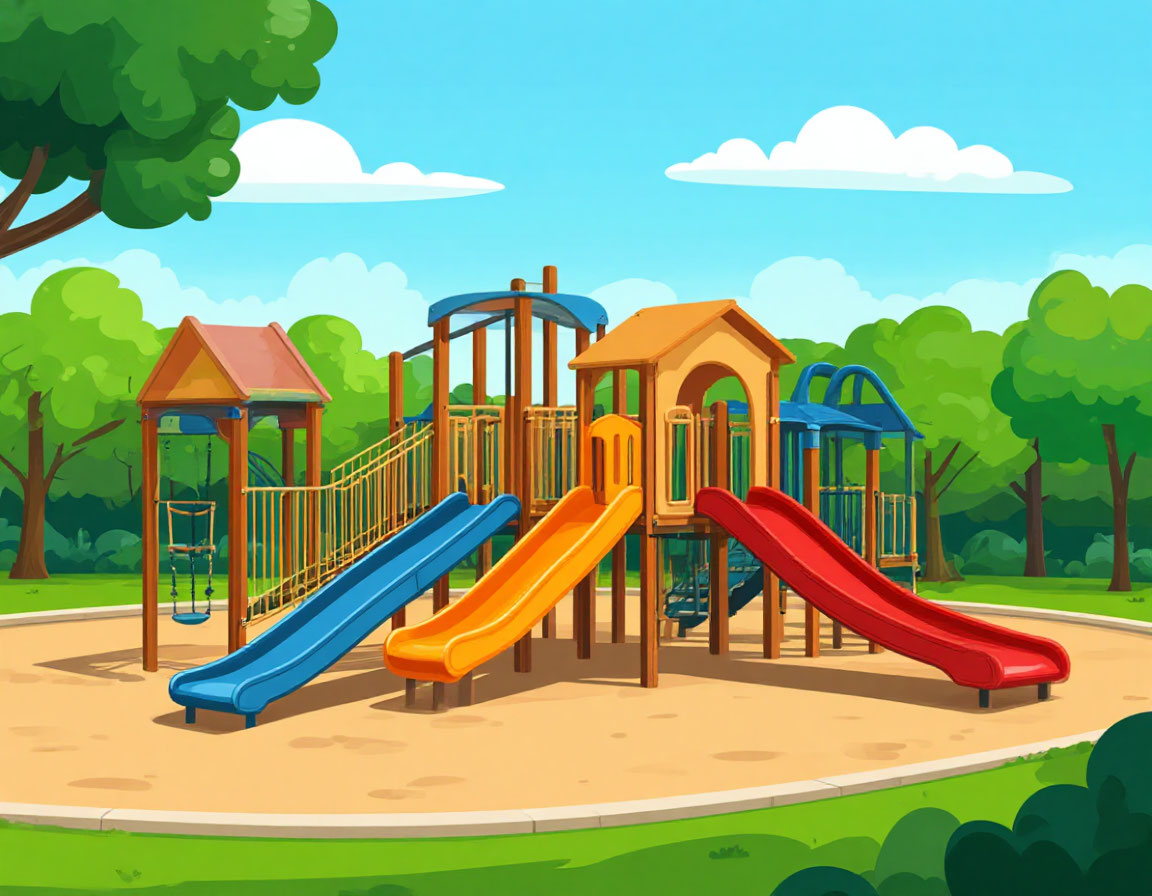 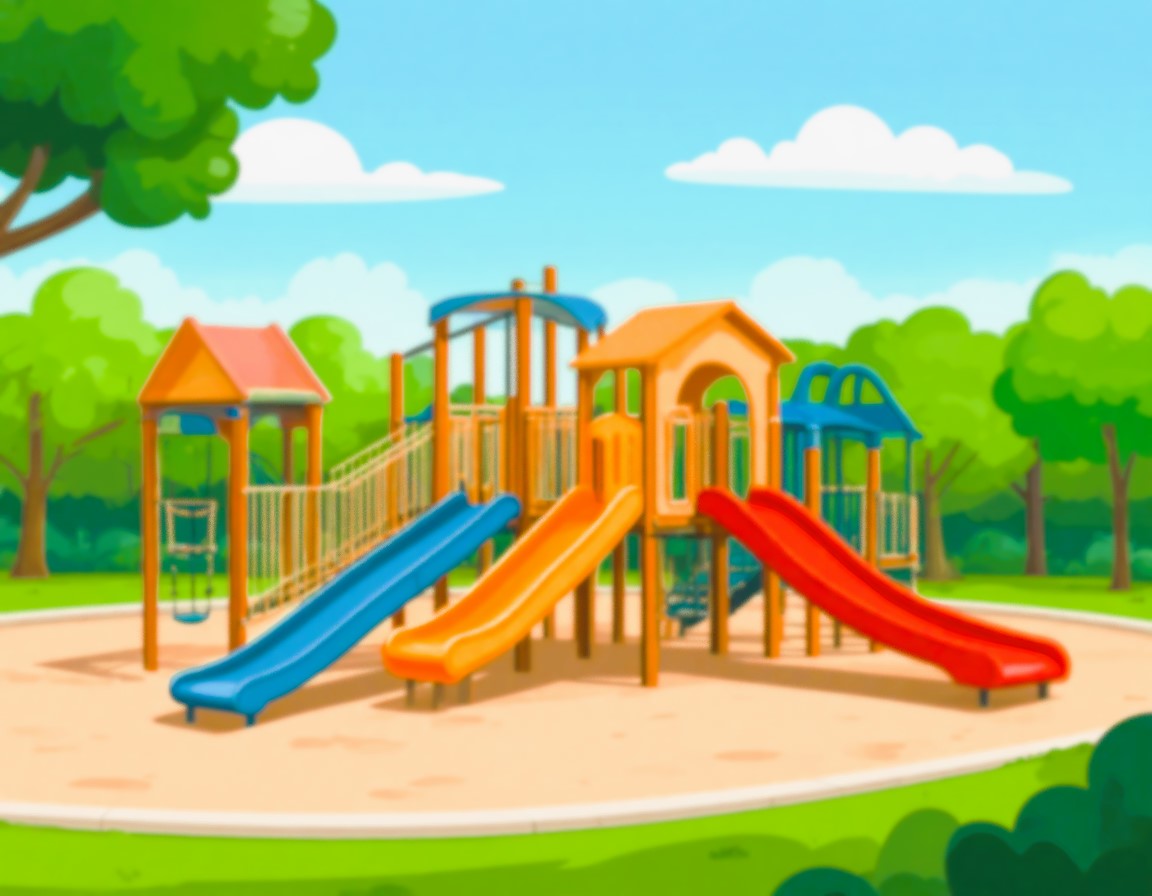 На детской площадке есть горка и много другого
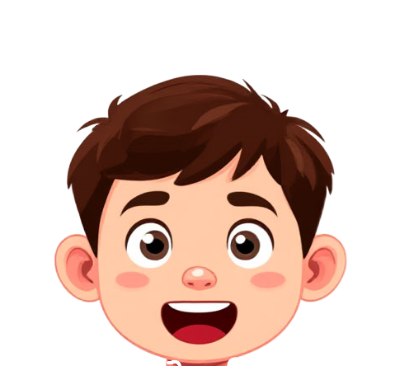 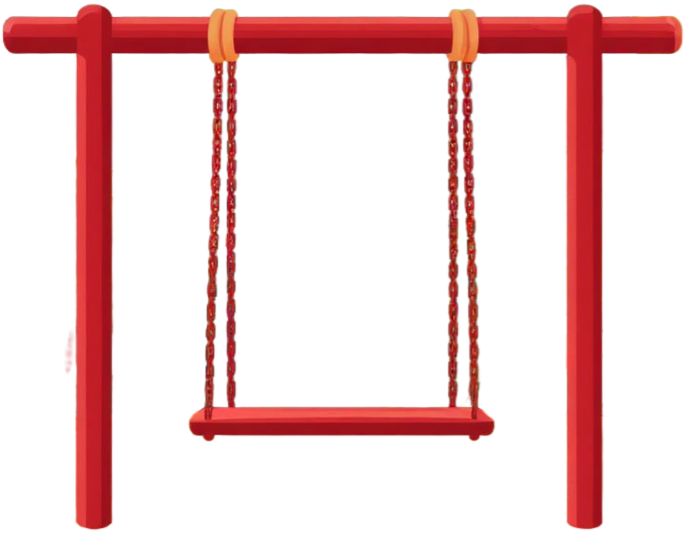 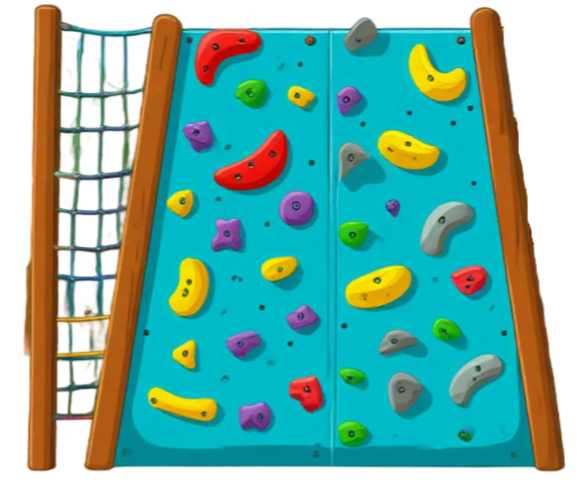 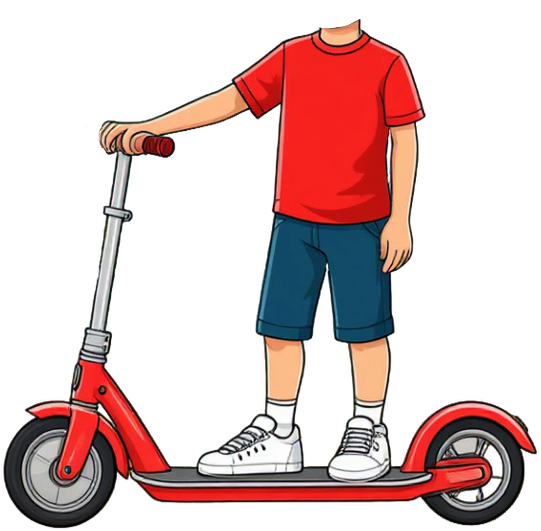 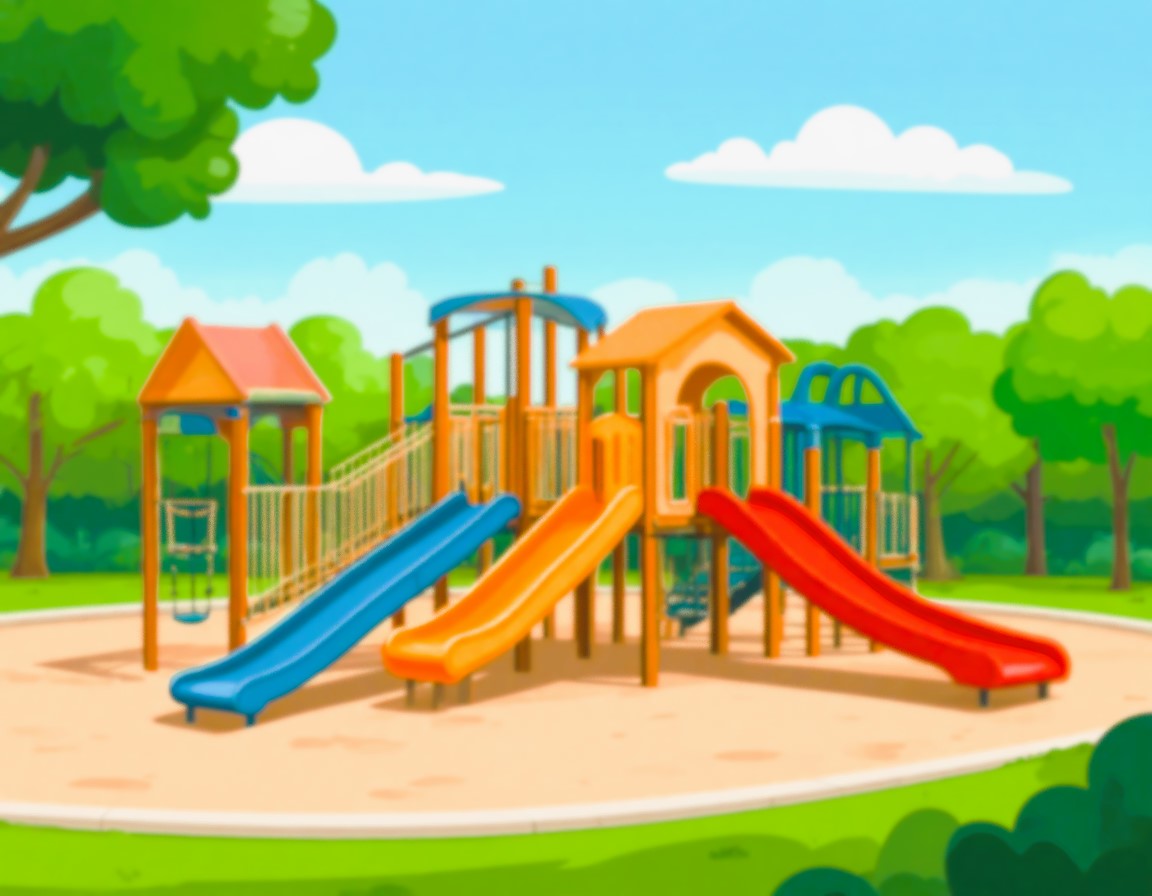 На детскую площадку ходят разные люди
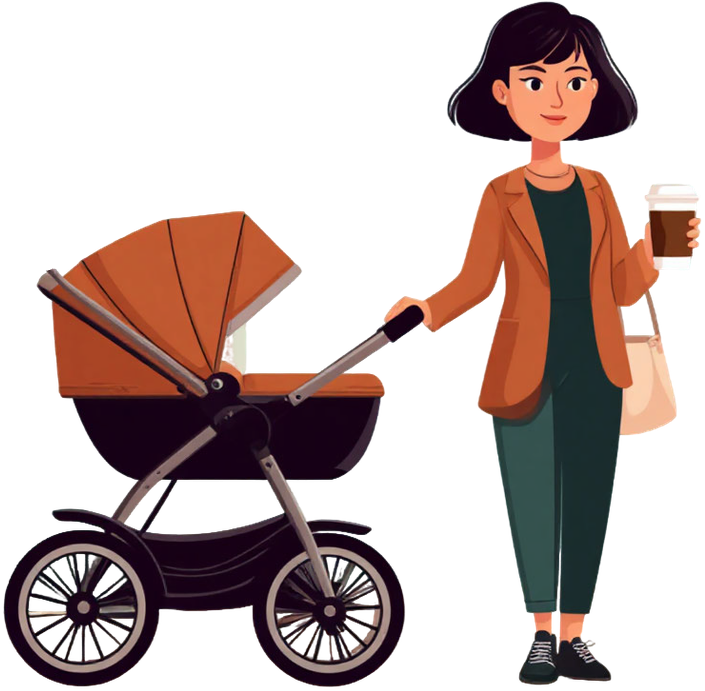 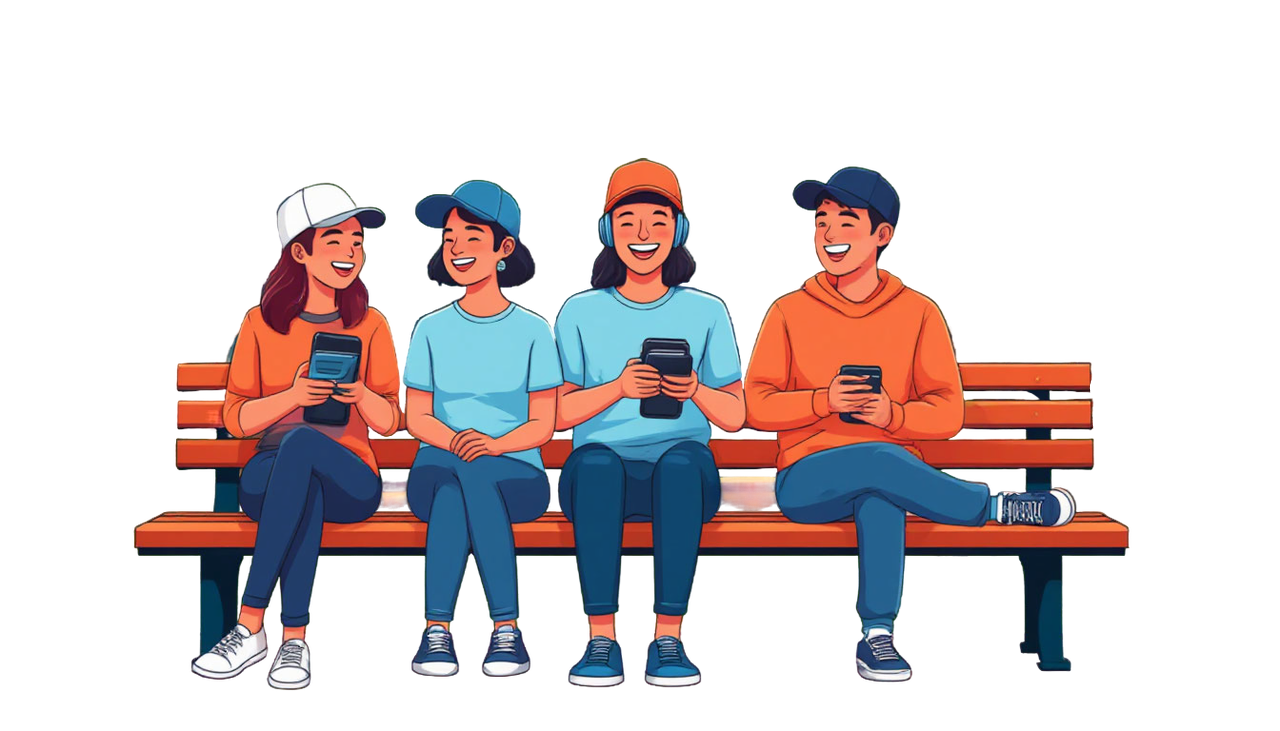 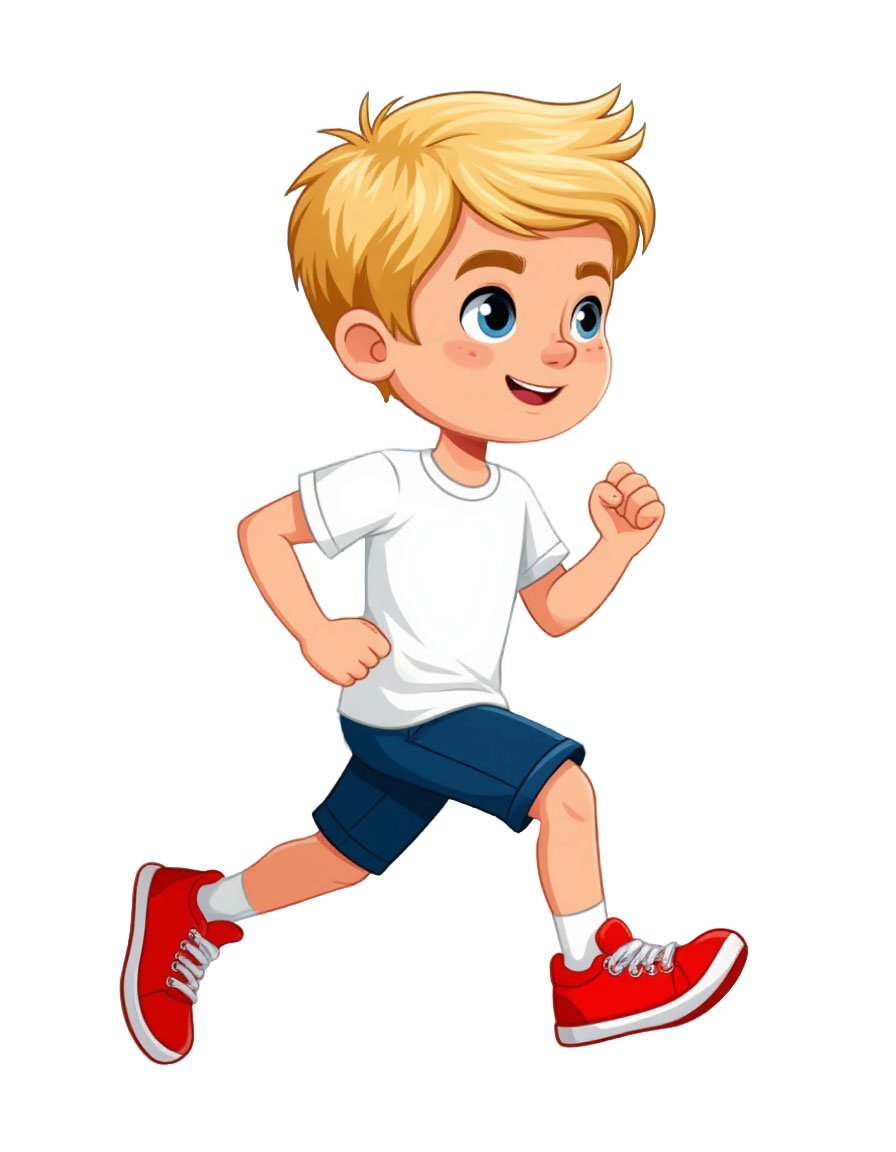 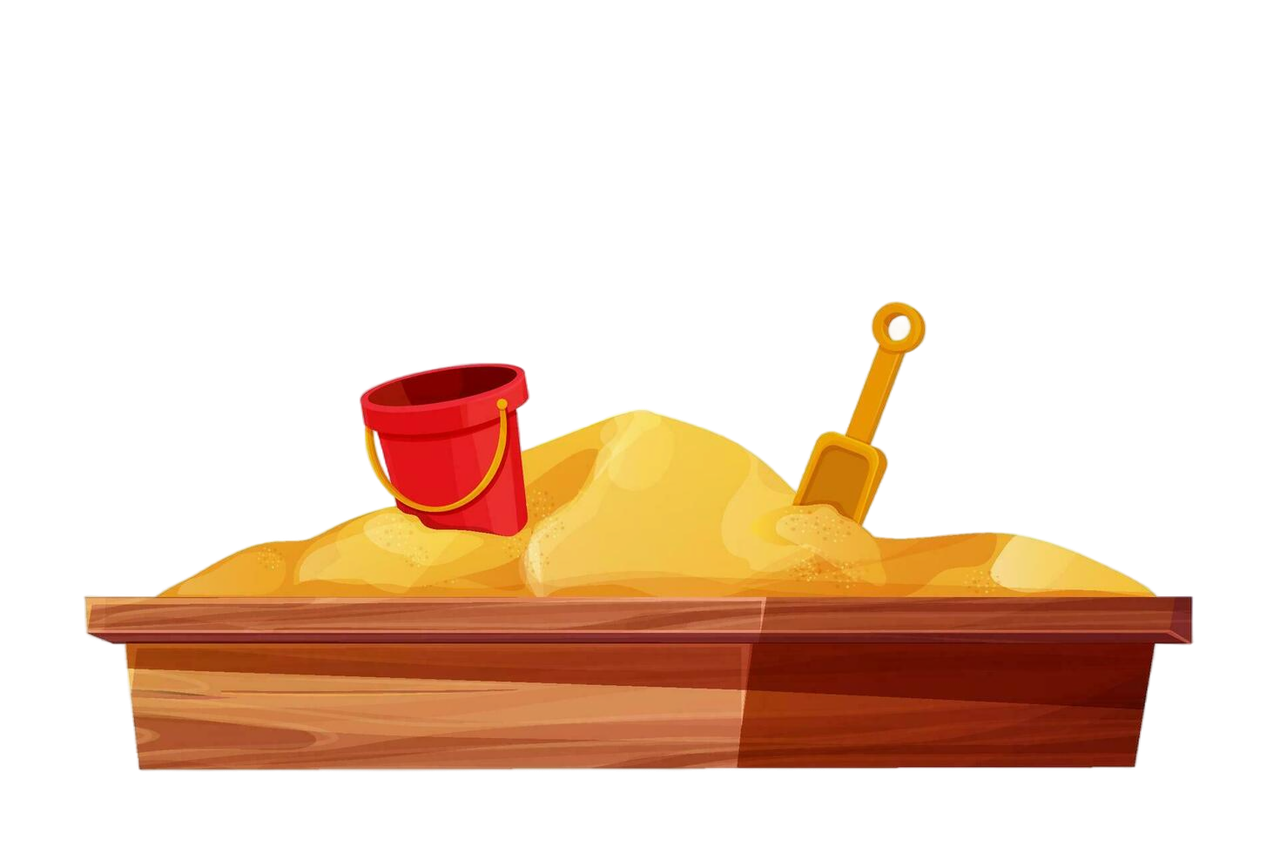 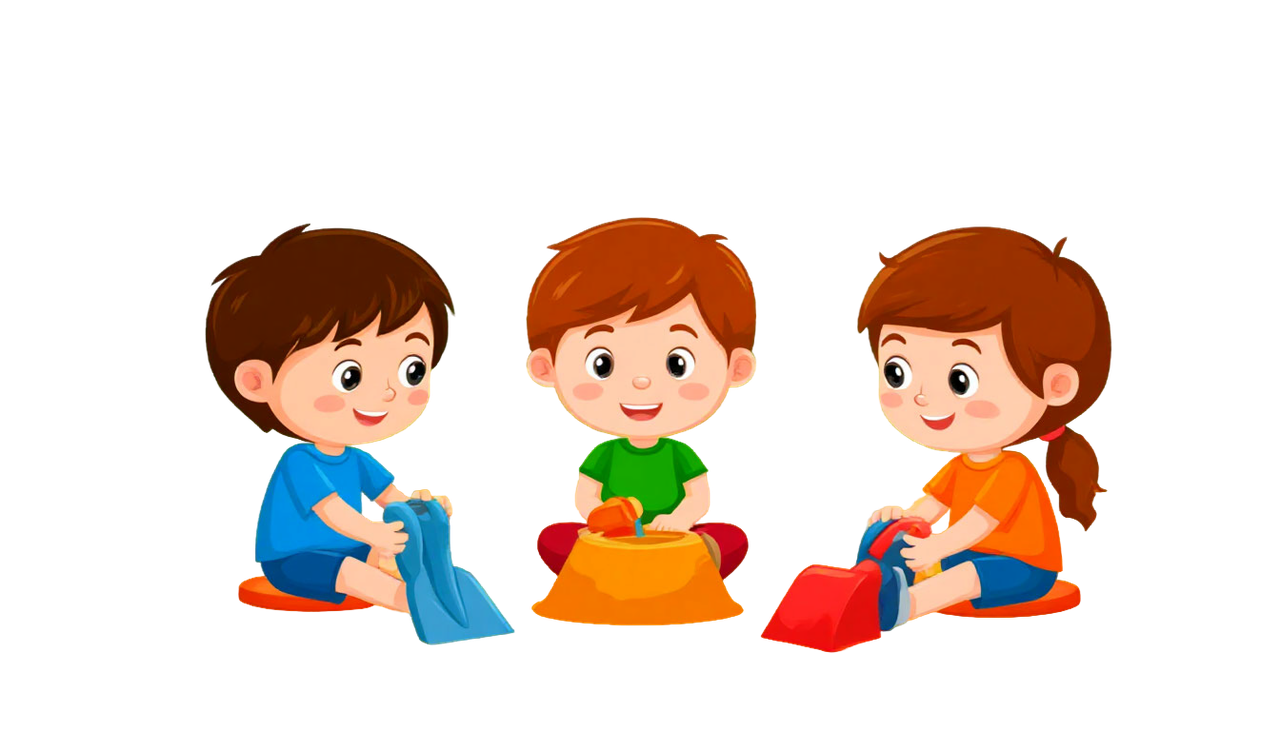 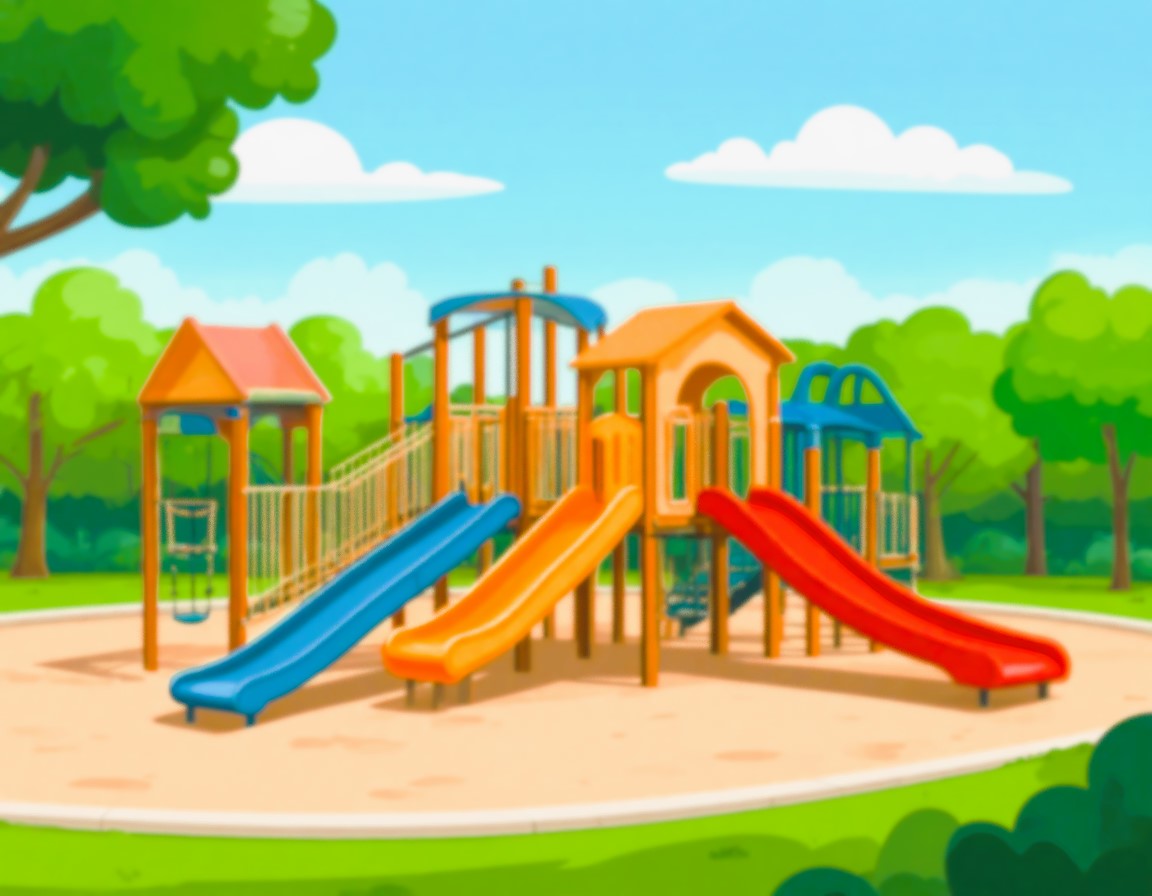 Я не буду подходить к малышам, они могут испугаться
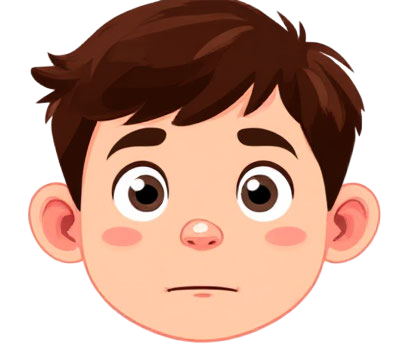 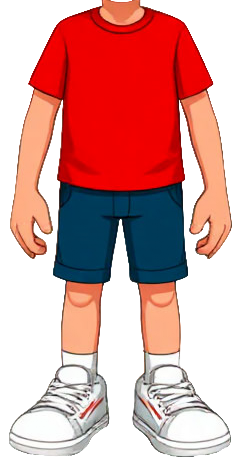 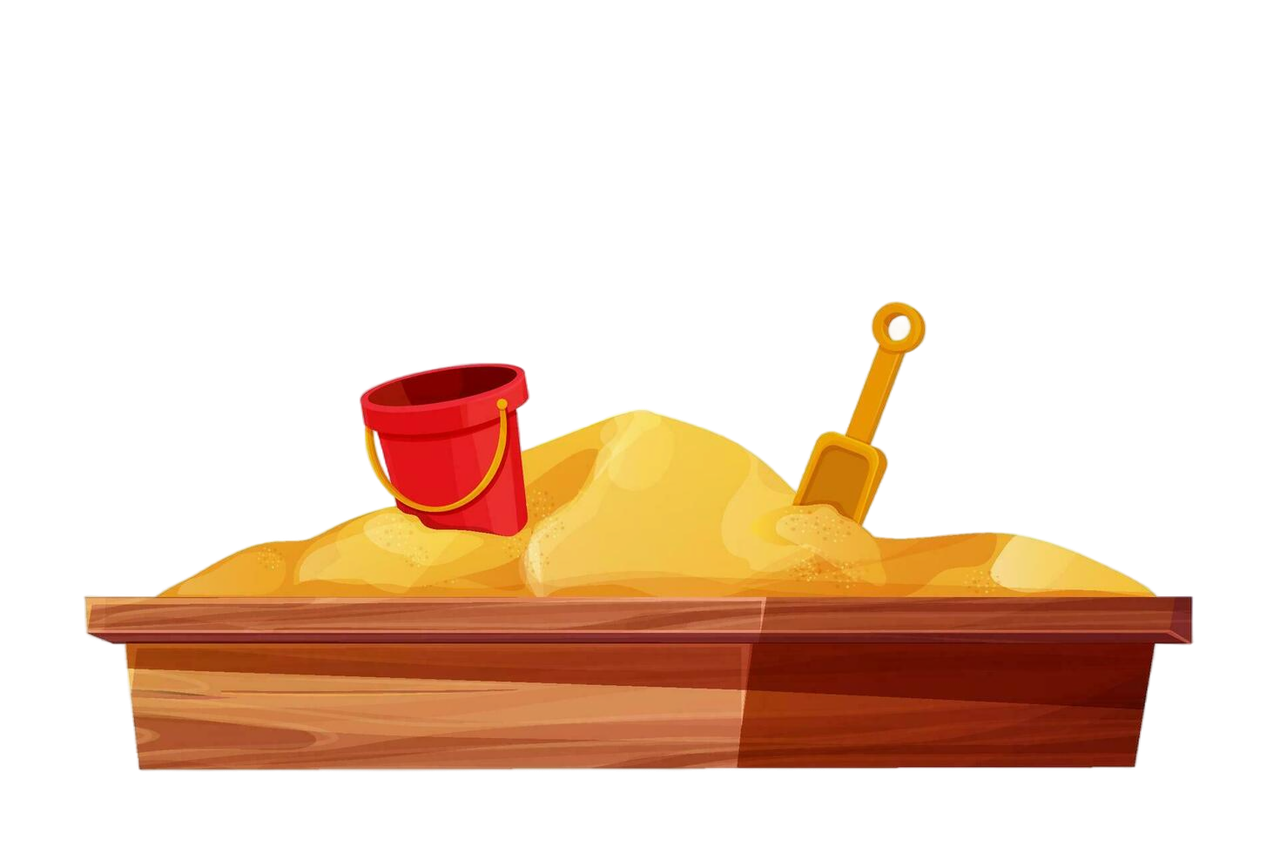 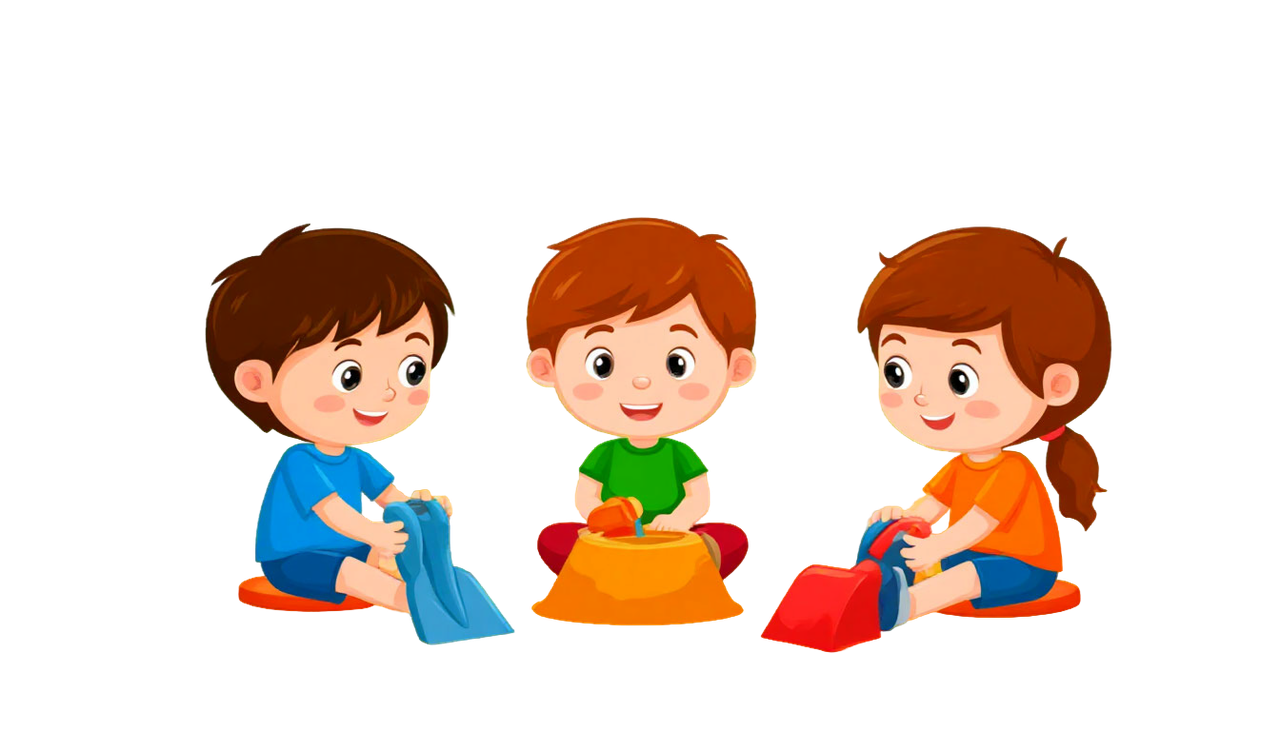 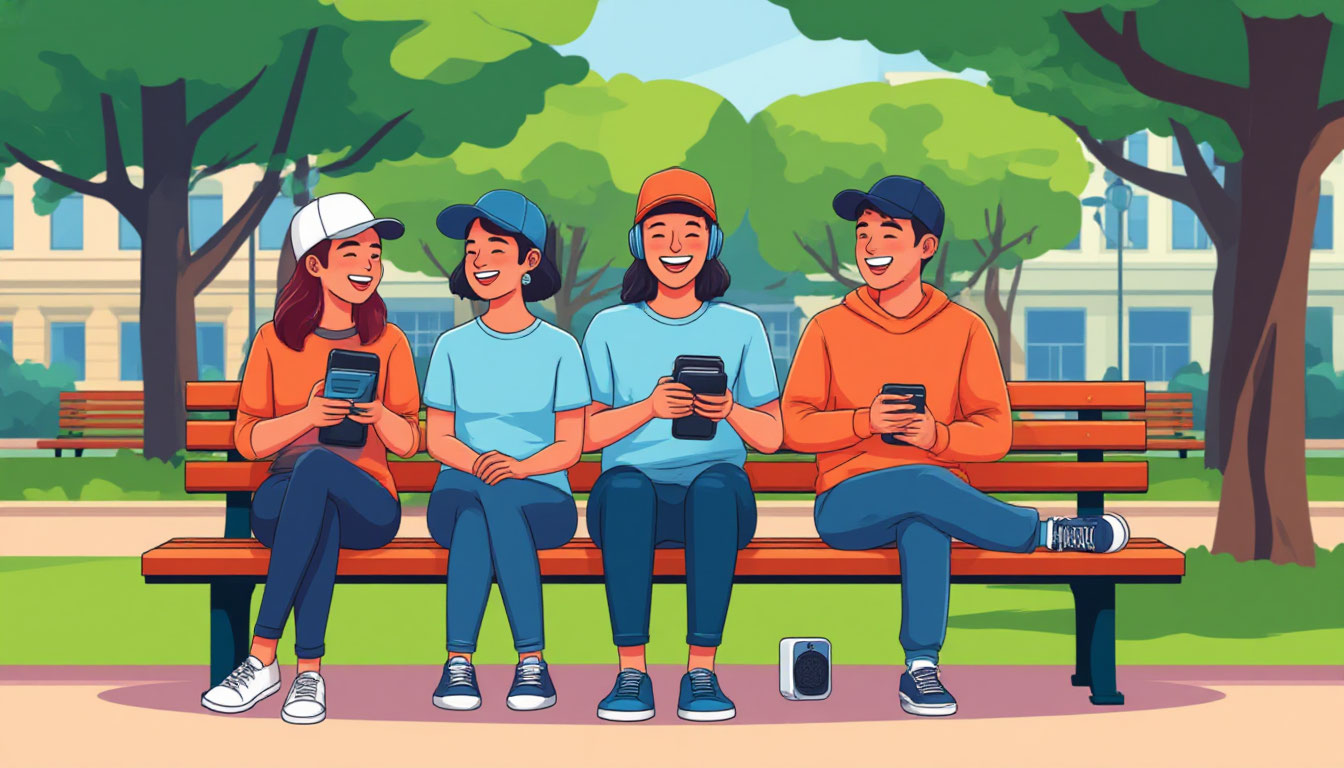 Я не буду подходить к ребятам сильно старше меня, у них свои дела.
если я вижу взрослых
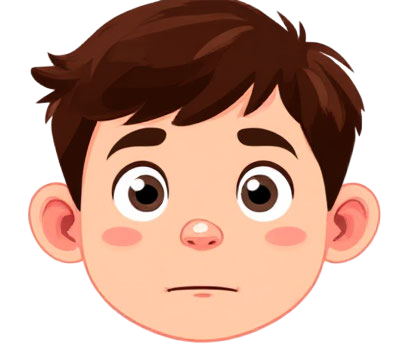 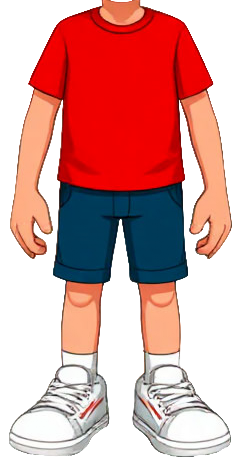 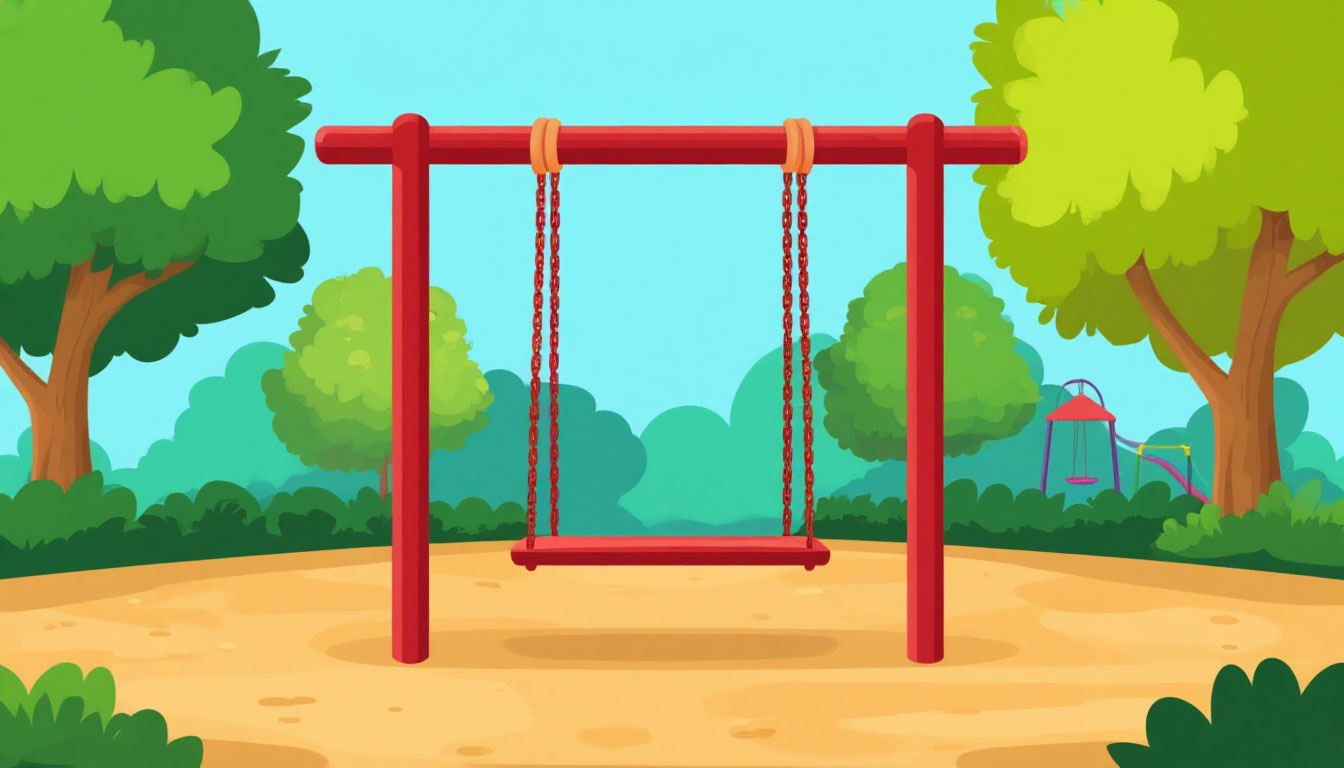 Если я хочу качаться, а качели заняты - надо подождать. Но не близко!
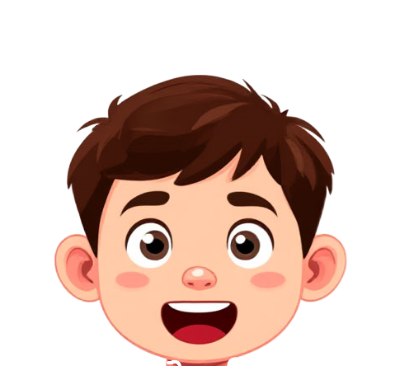 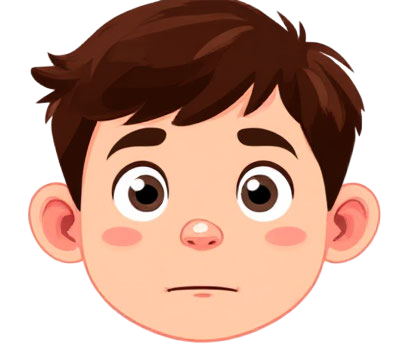 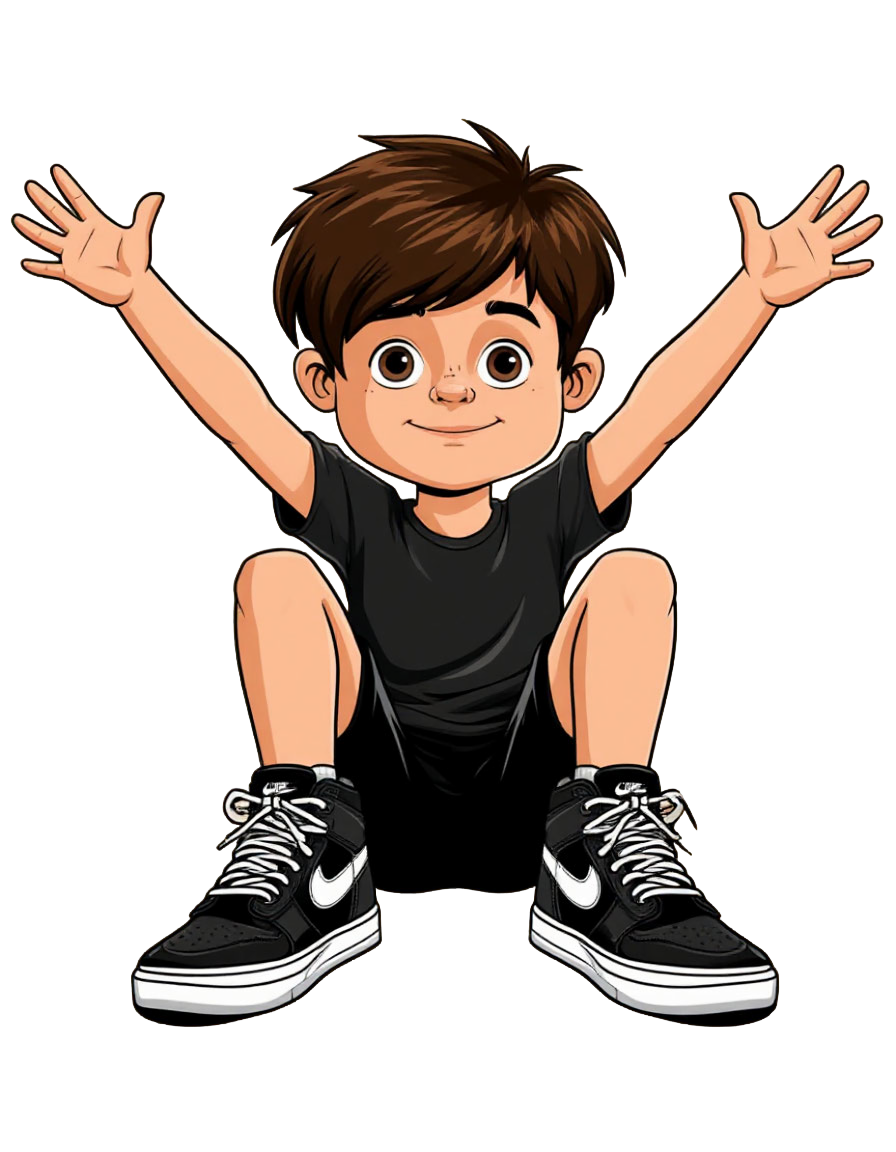 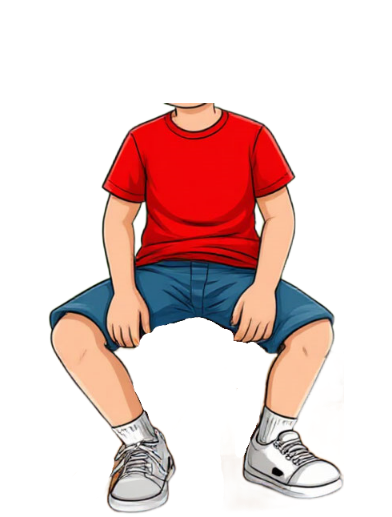 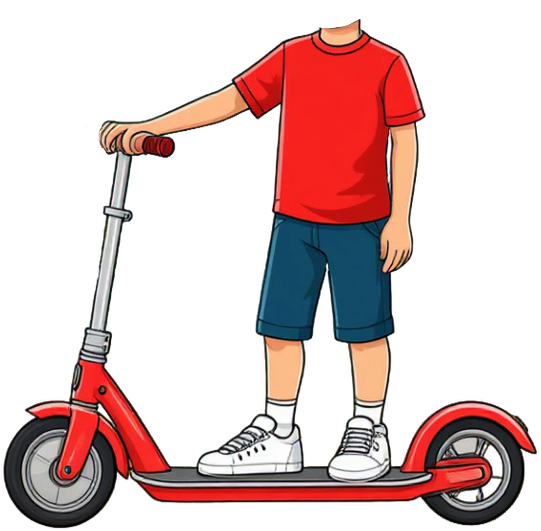 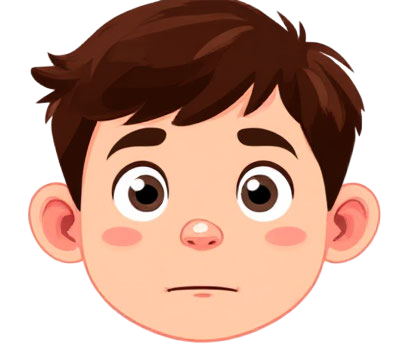 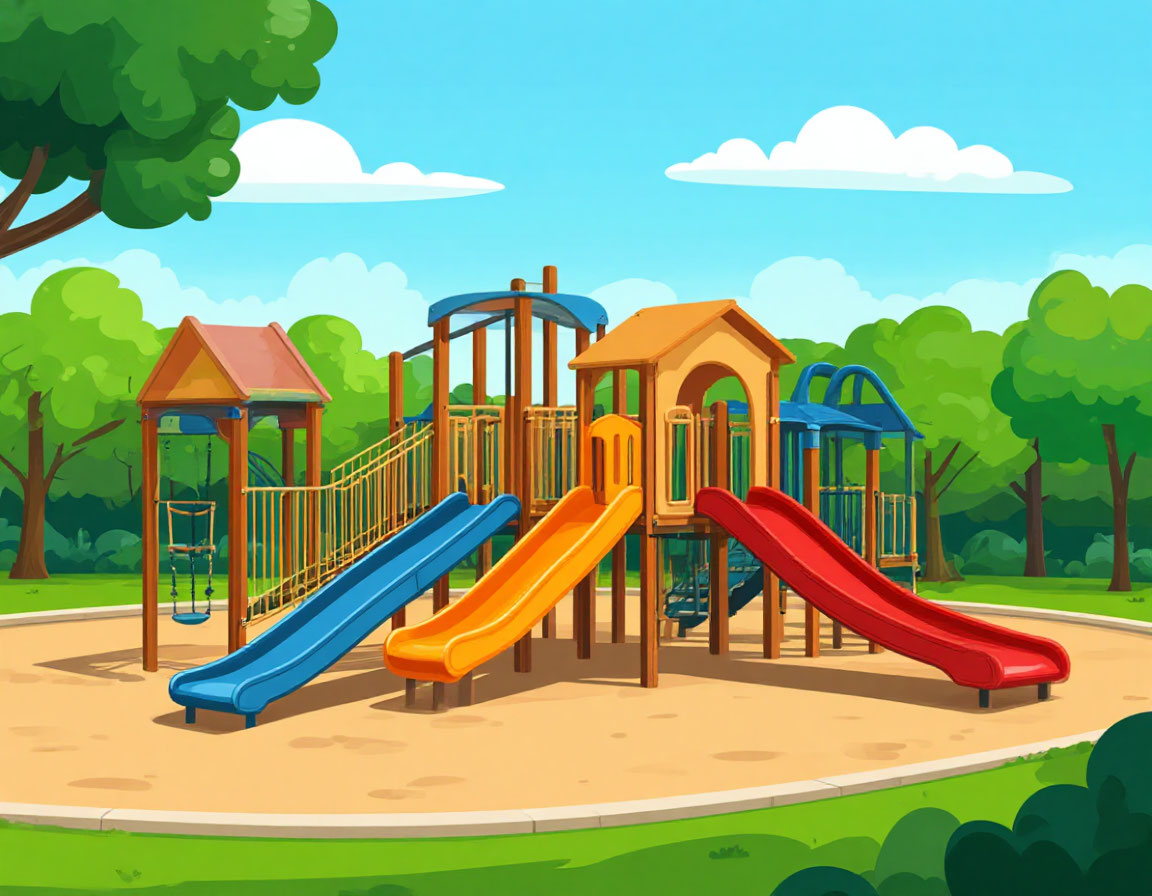 Если я хочу кататься с горки, надо подождать, когда от нее отойдут.
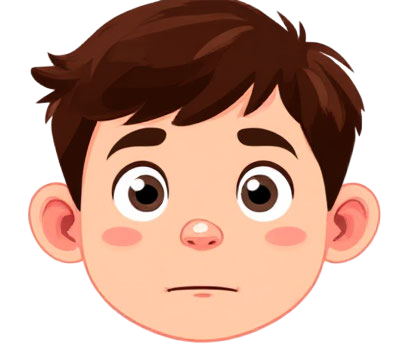 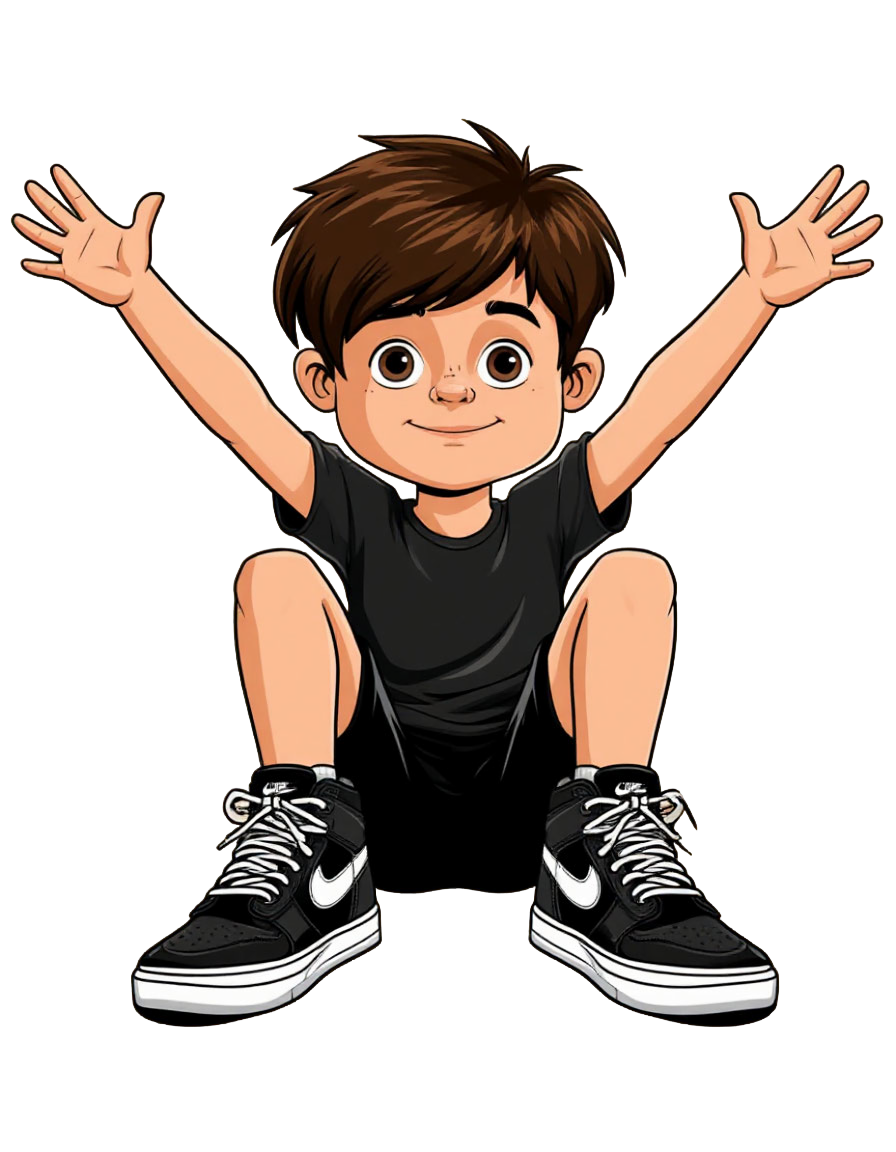 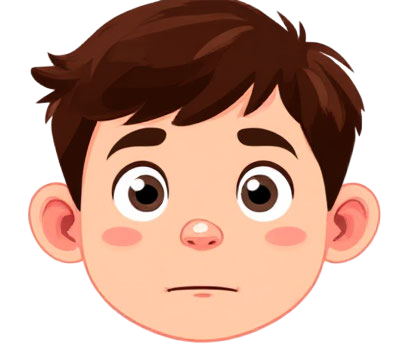 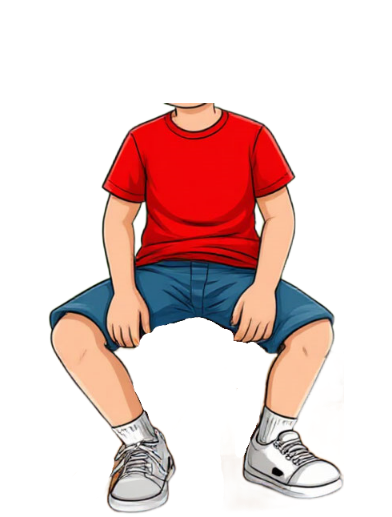 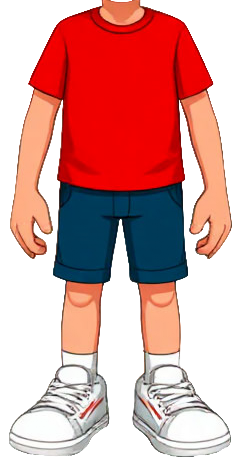 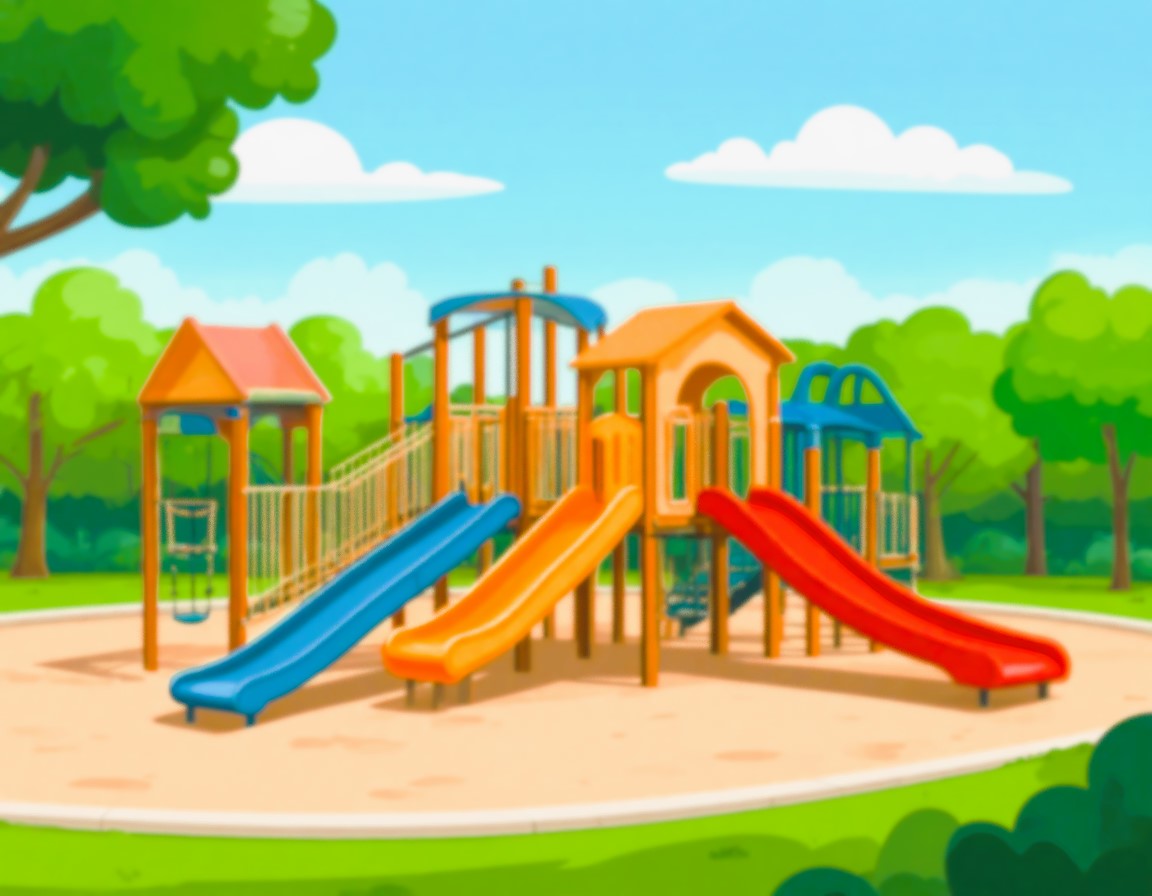 Если я ребята моего возраста во что-то играют, я могу посмотреть со стороны
Если мне нравится их игра - я могу попроситься поиграть с ними.
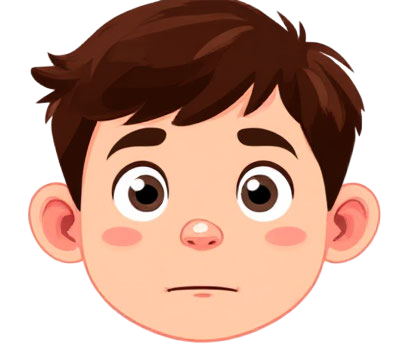 Привет, можно поиграть с вами?
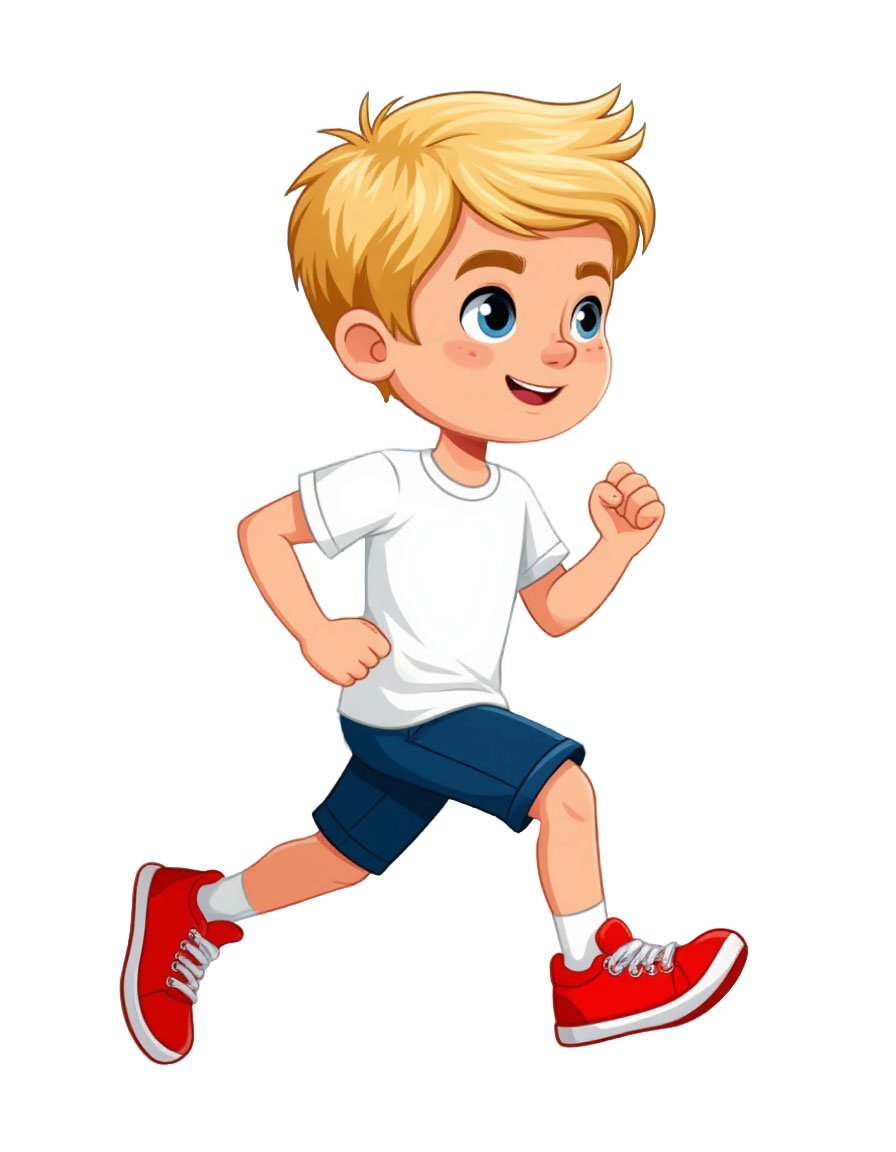 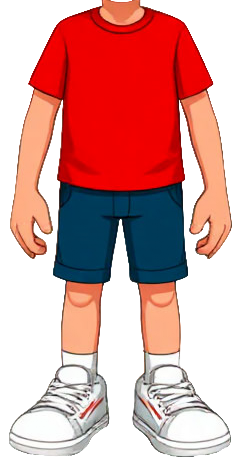 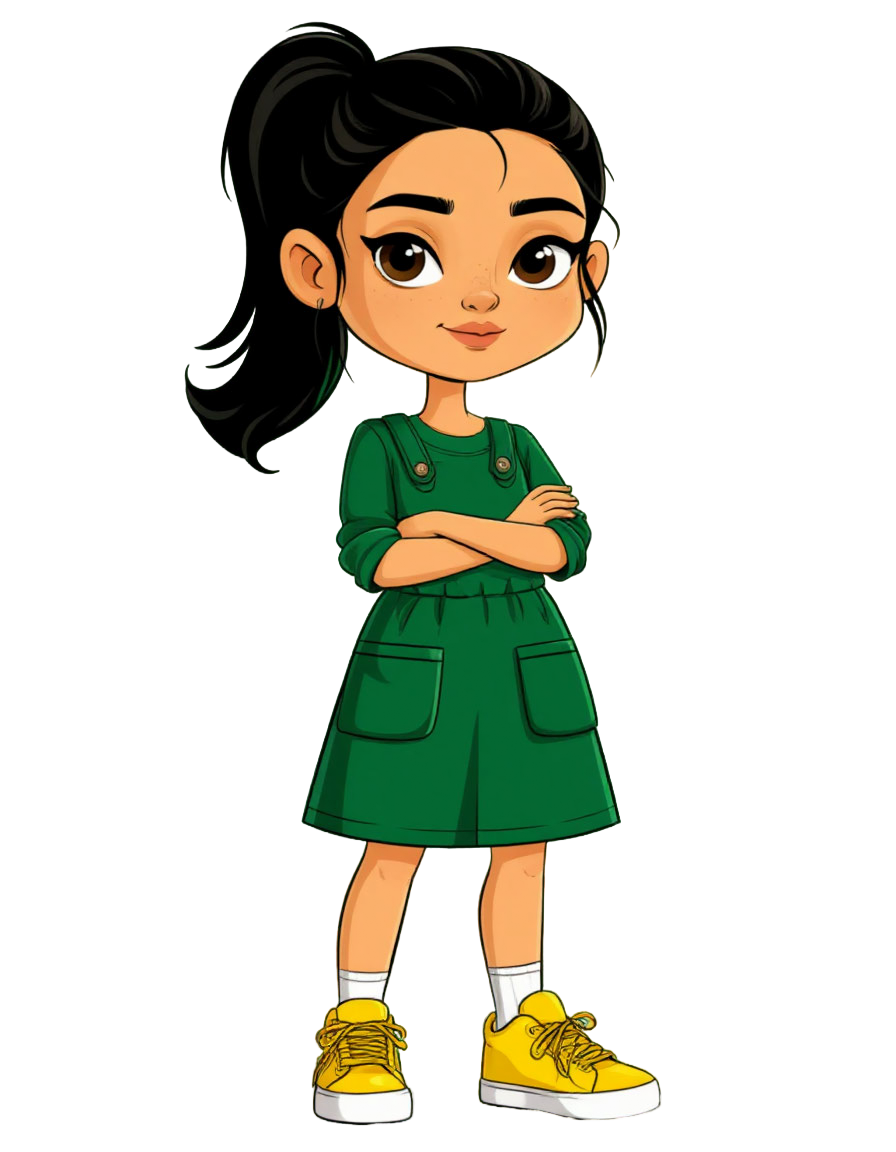 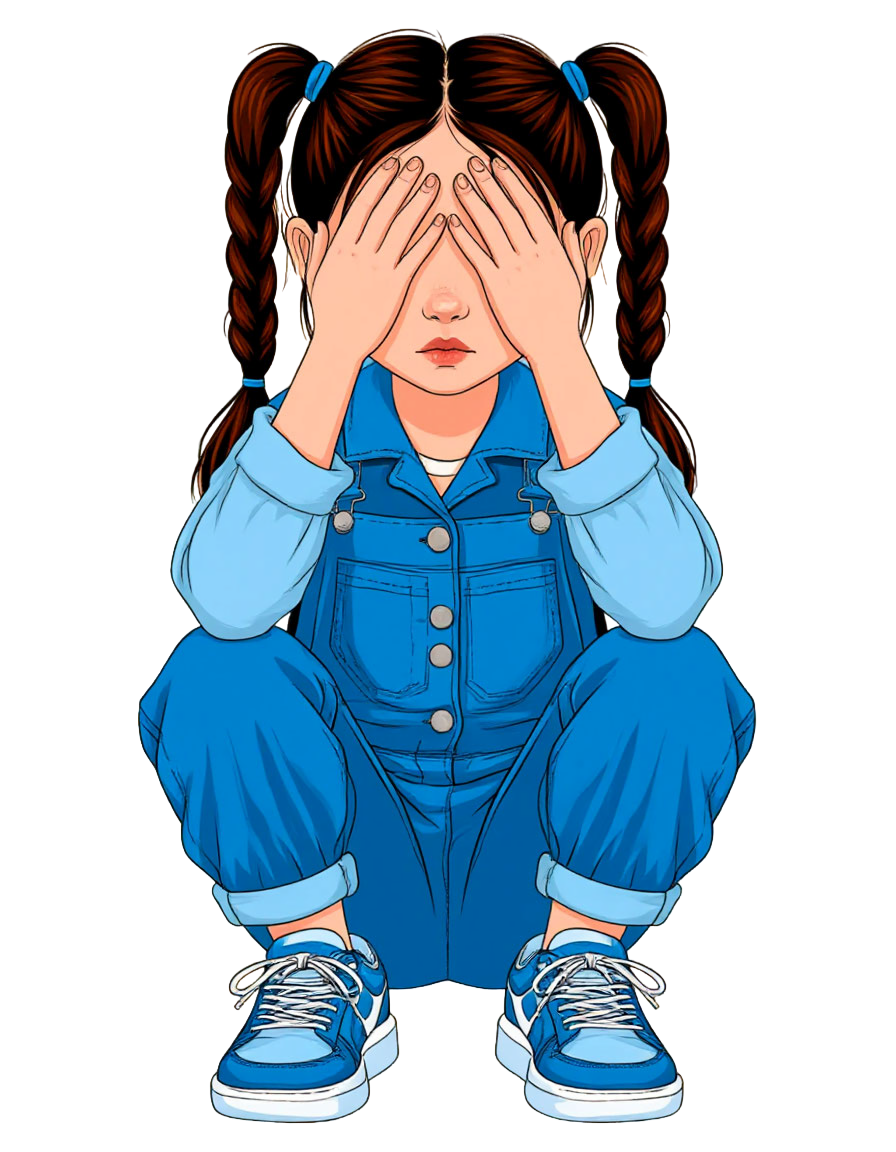 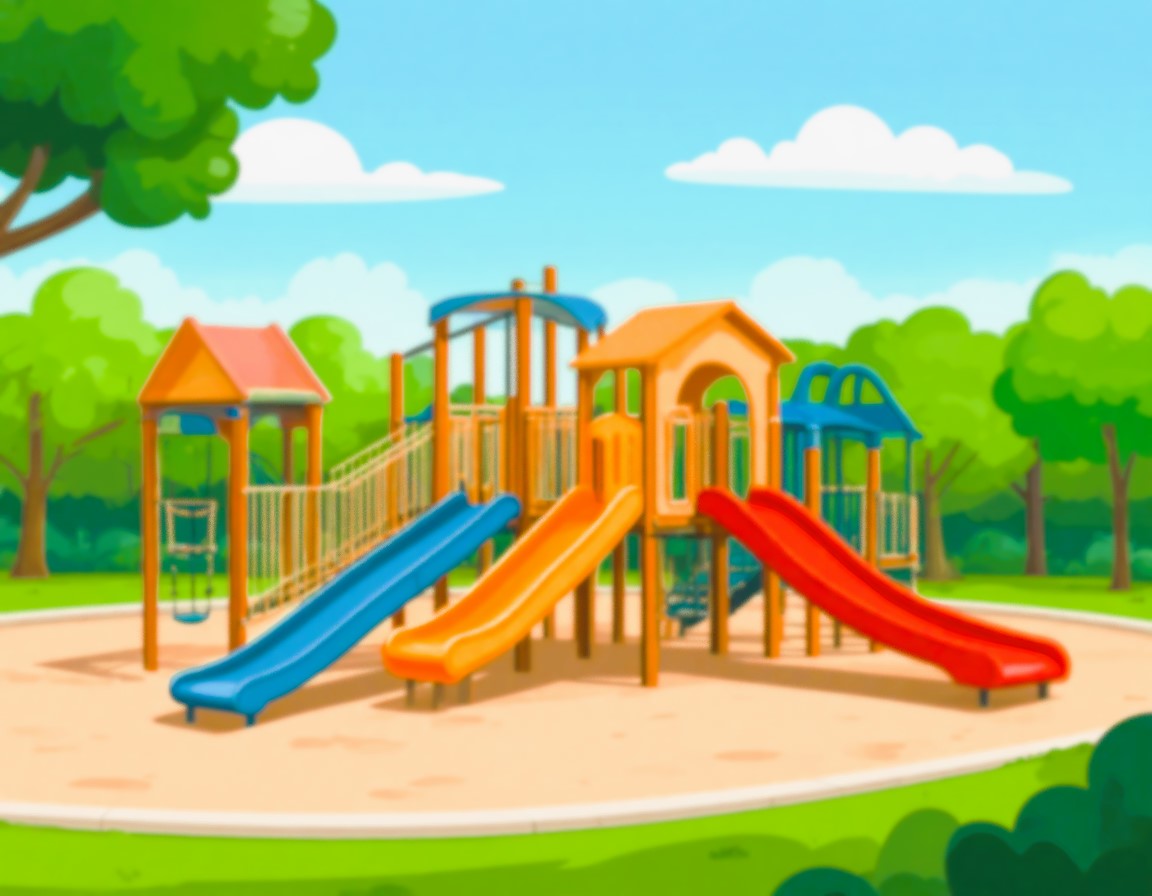 Если ребята скажут «Нет» - я пойду заниматься другими интересными делами
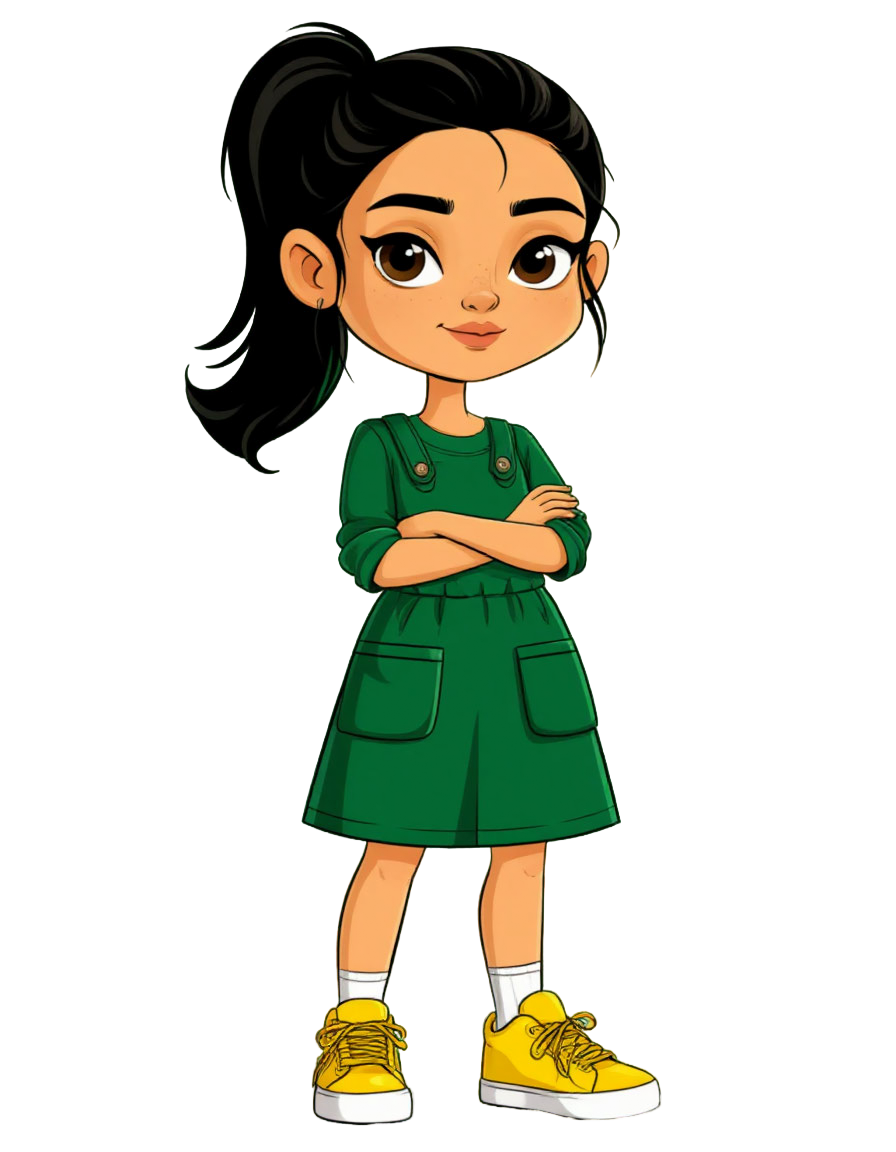 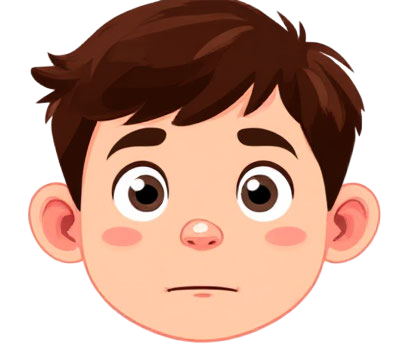 Нет!
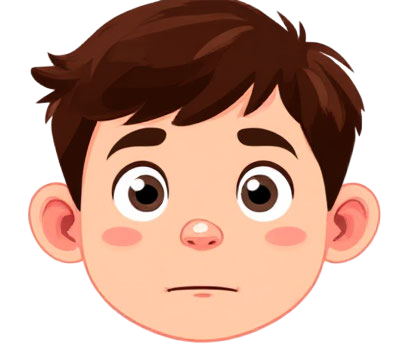 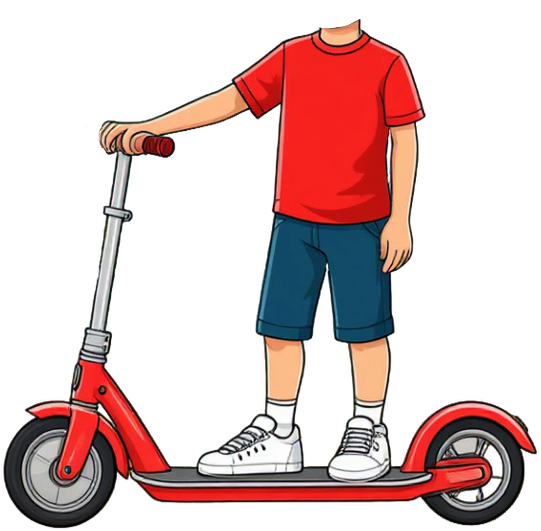 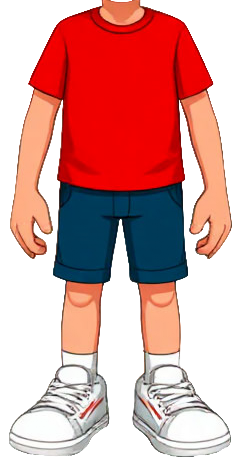 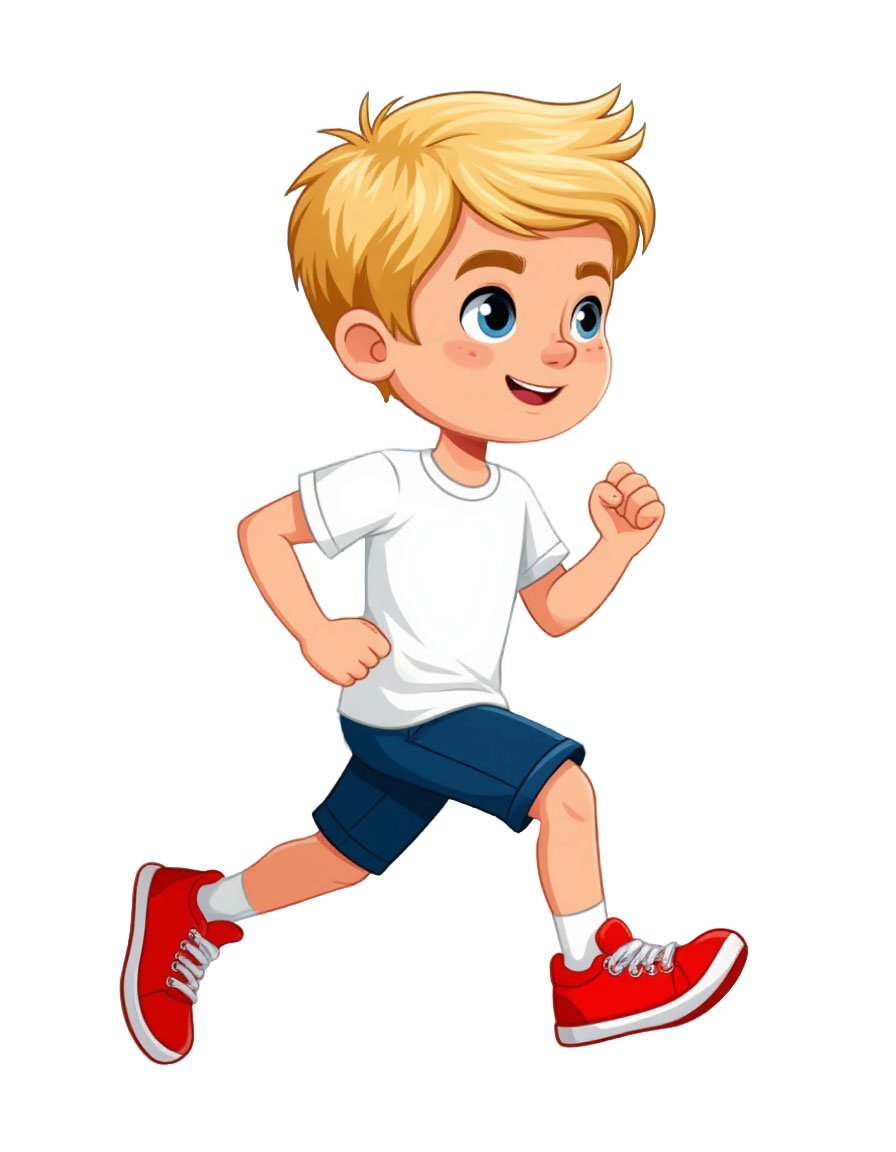 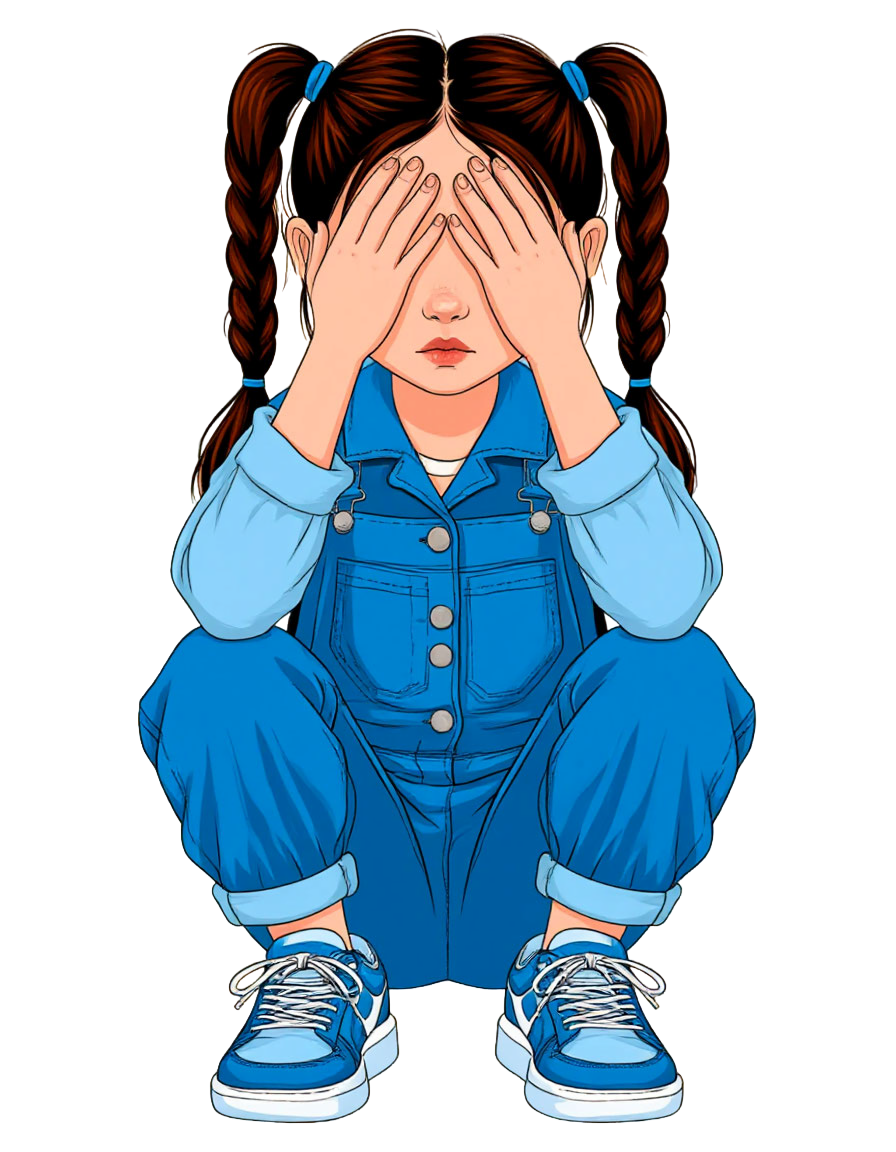 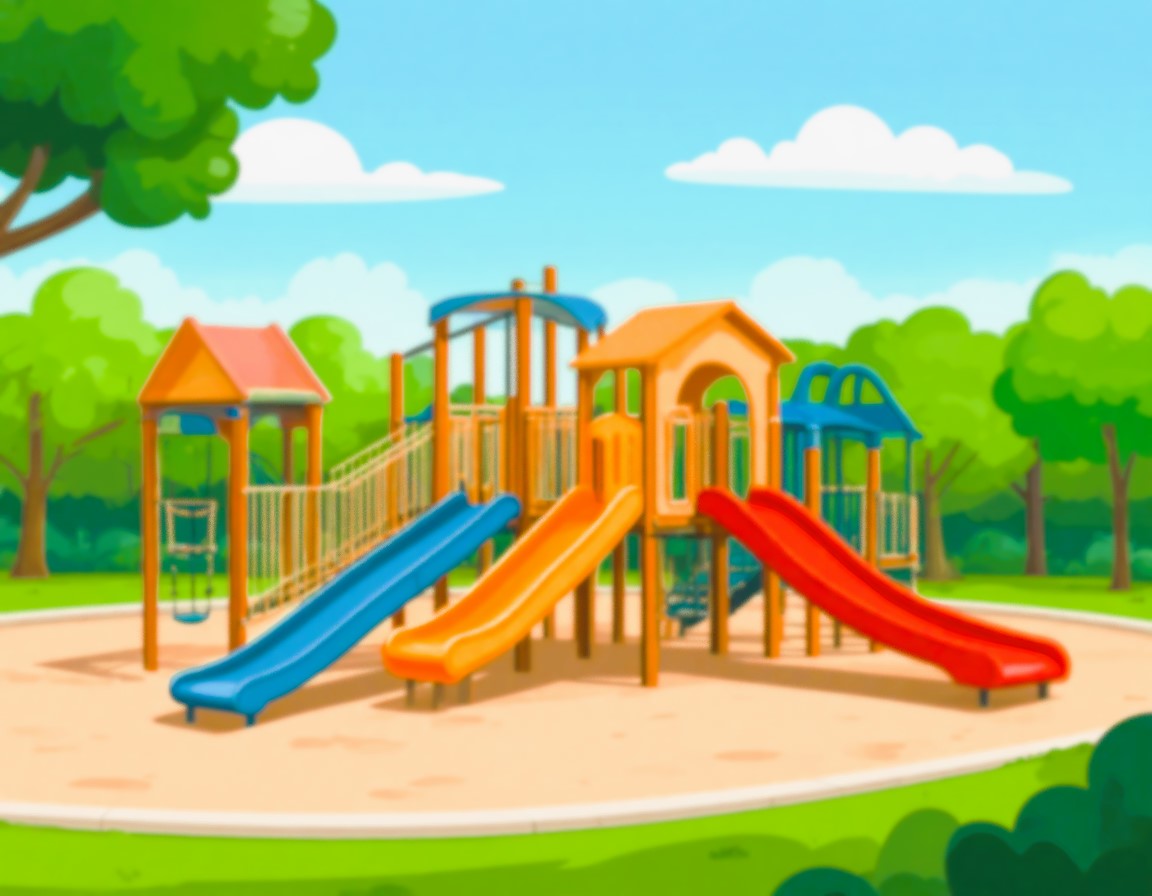 Если ребята скажут «Да» - я буду рад поиграть!
Если ребята скажут «Да» - я буду рад поиграть!
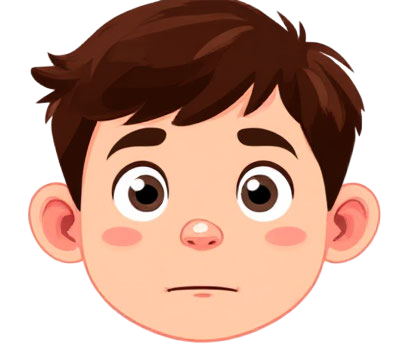 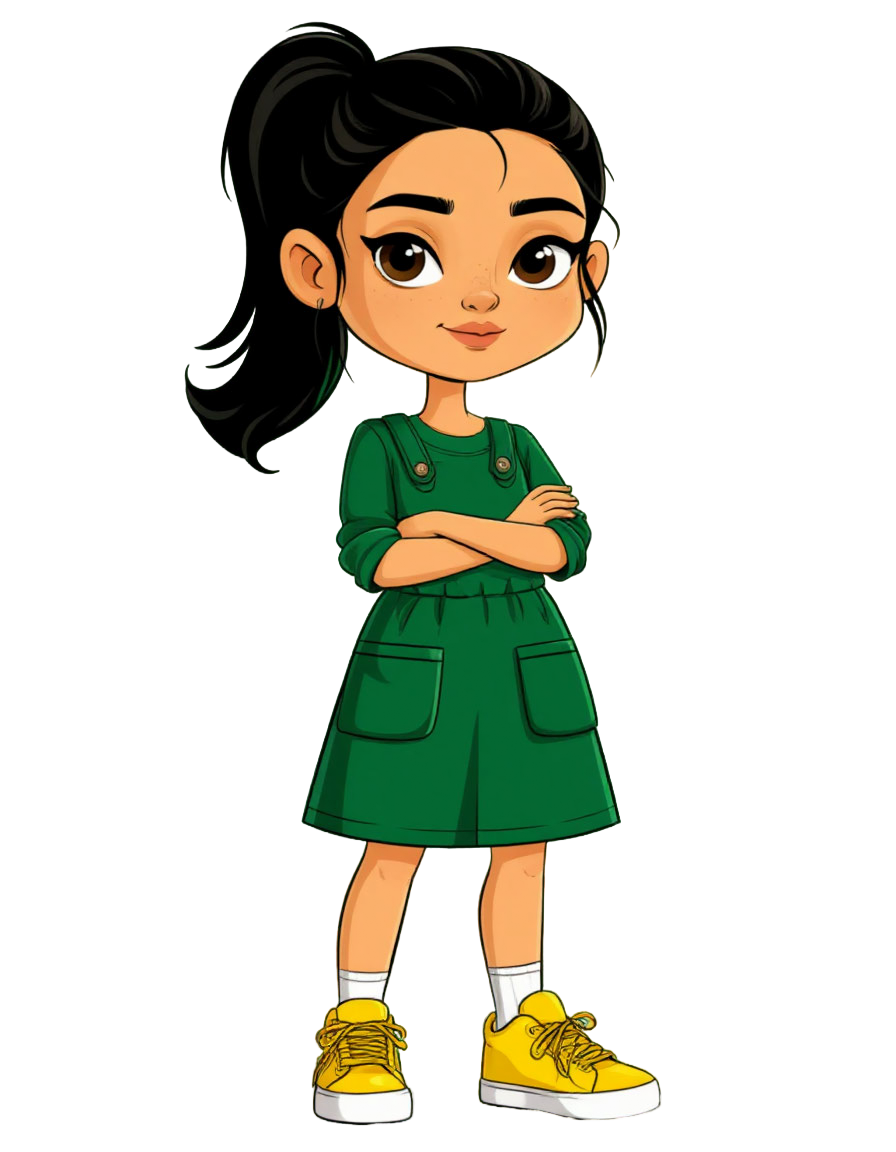 Да, давай
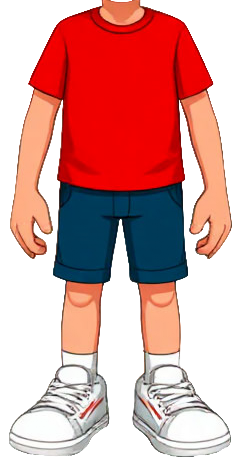 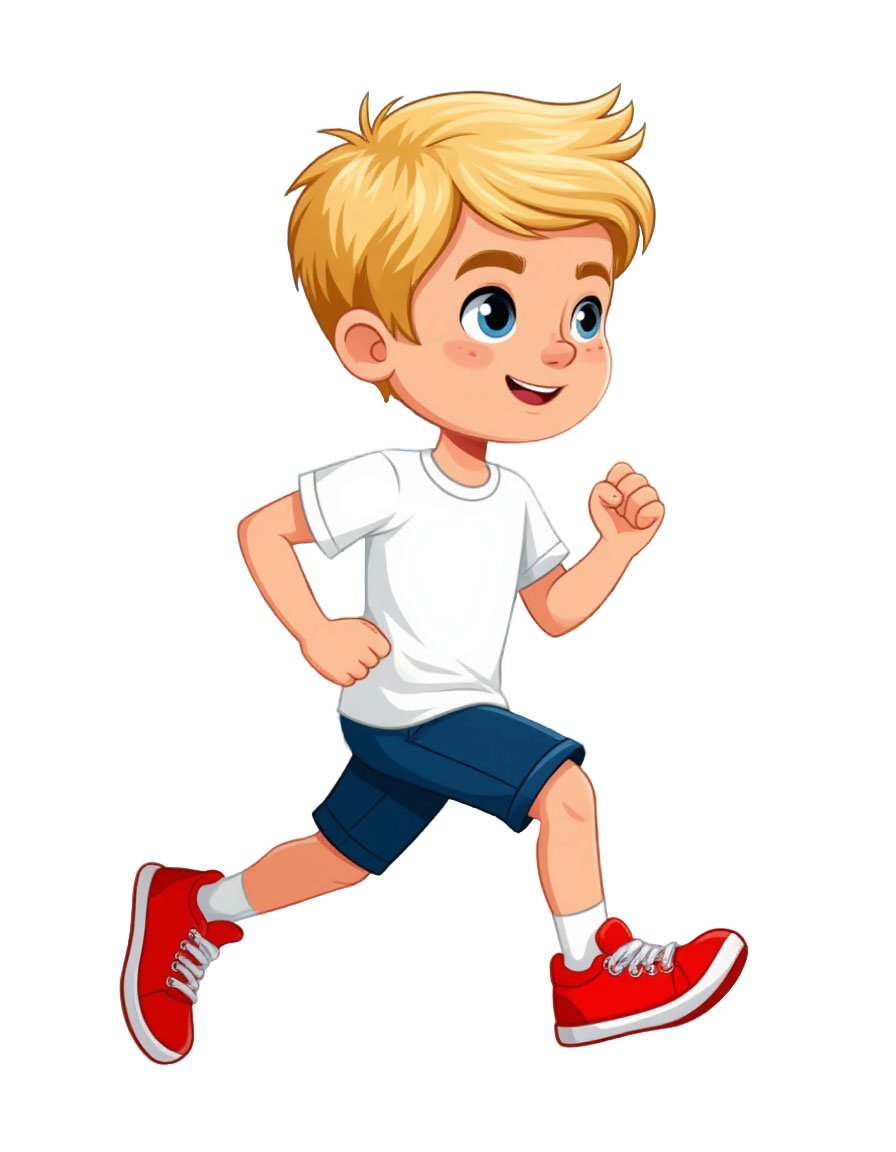 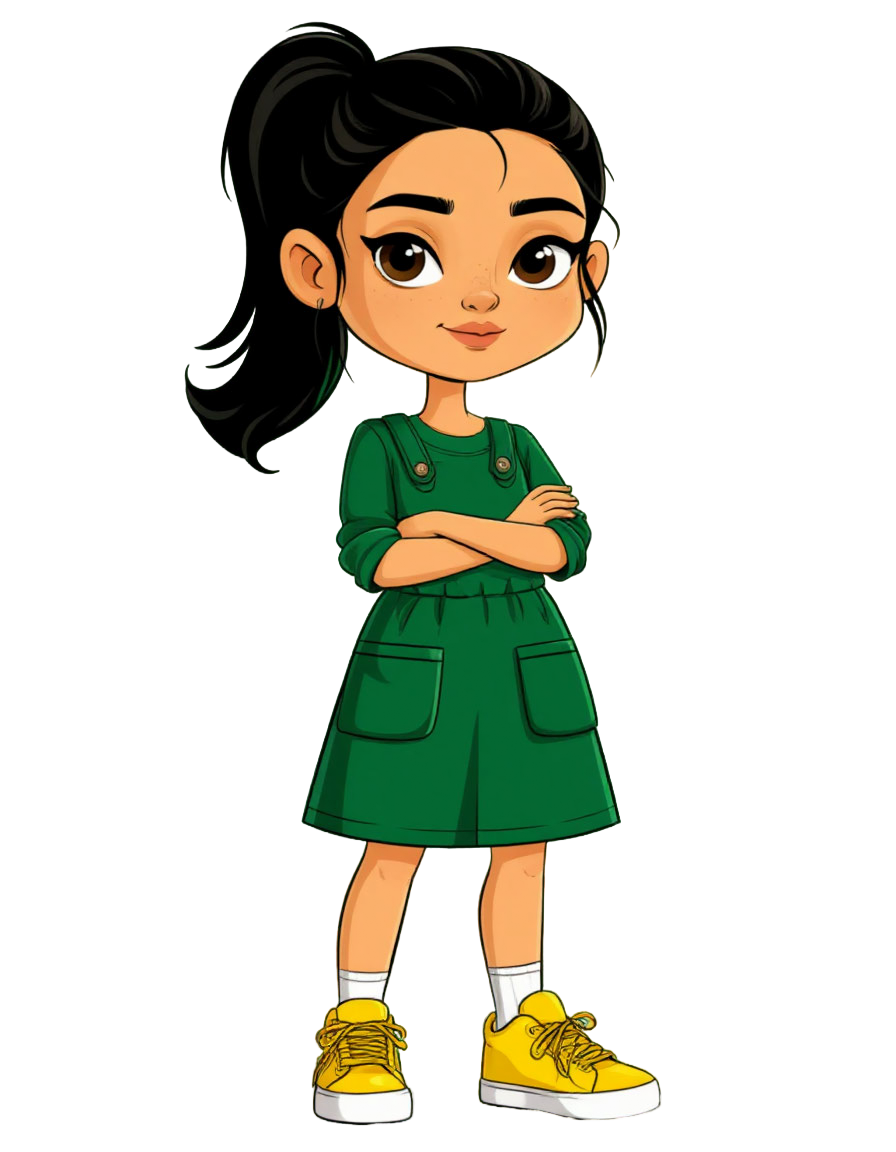 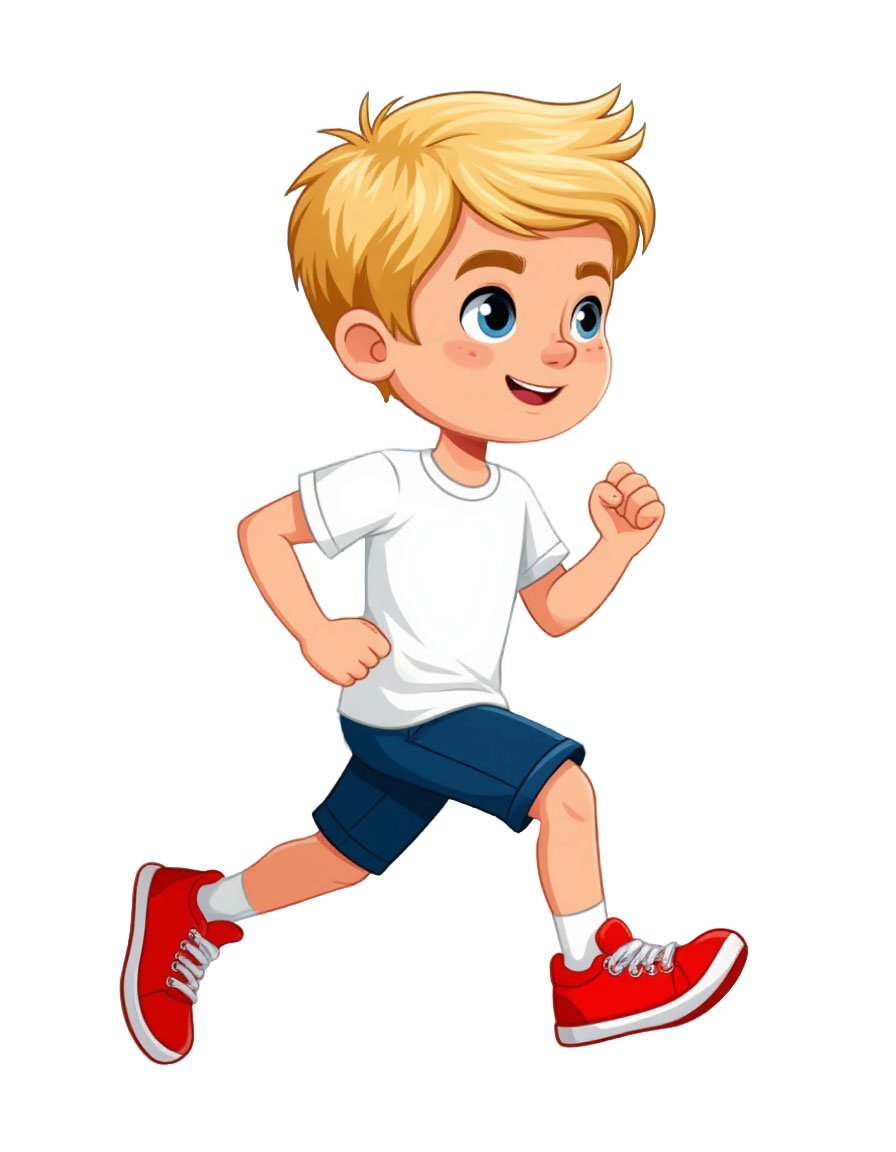 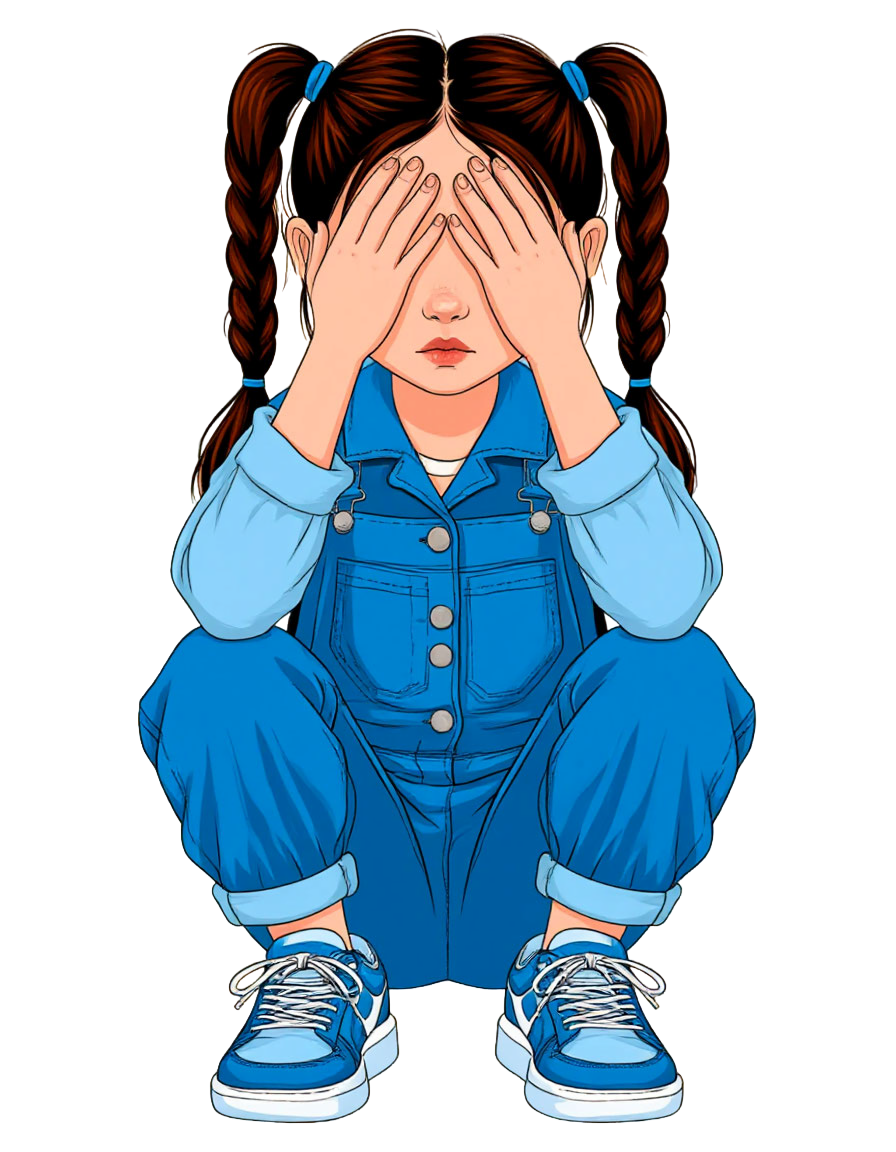 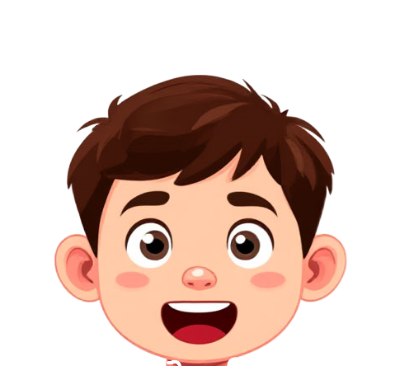 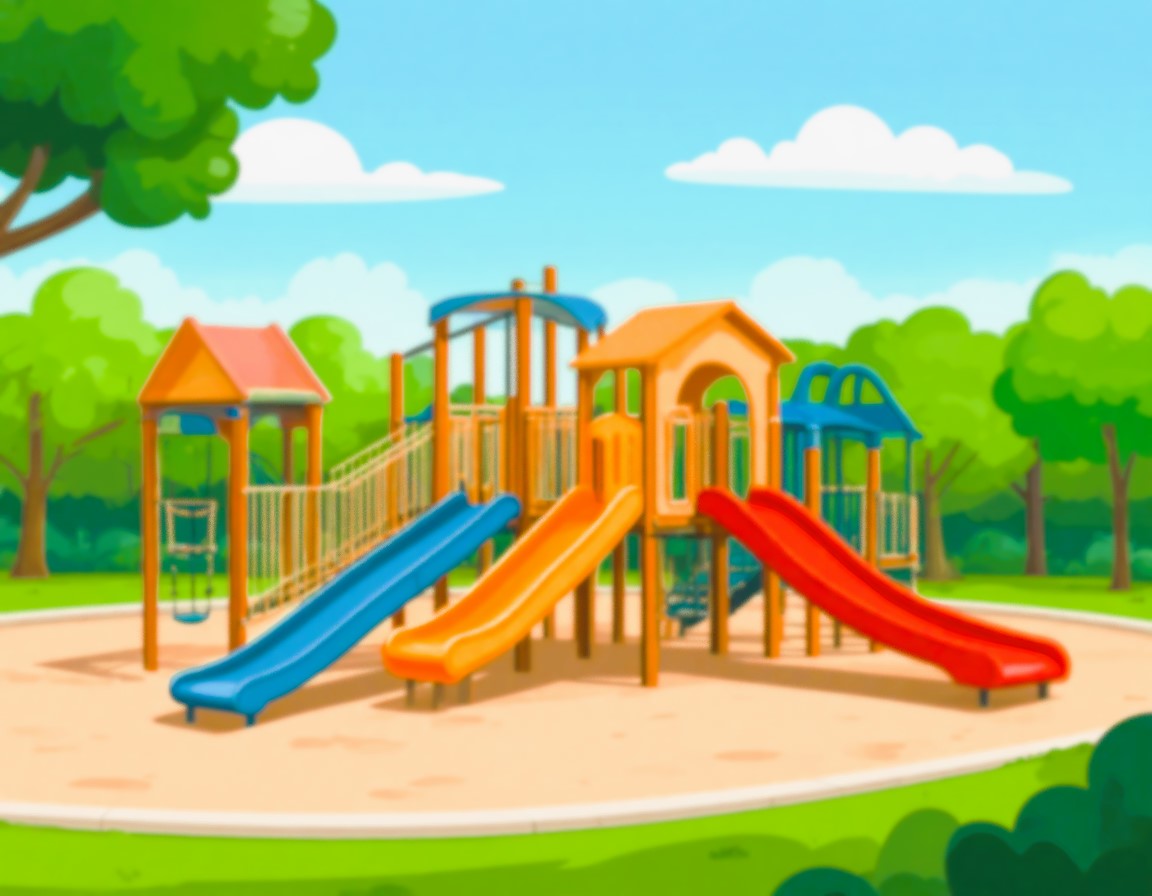 А еще я могу подойти и сам предложить поиграть в какую-то игру
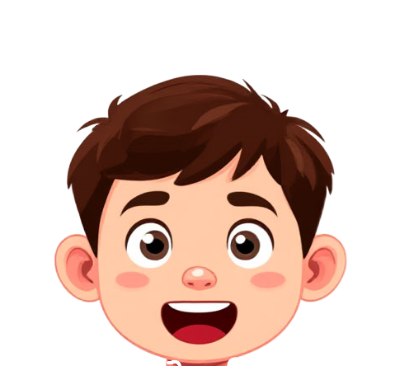 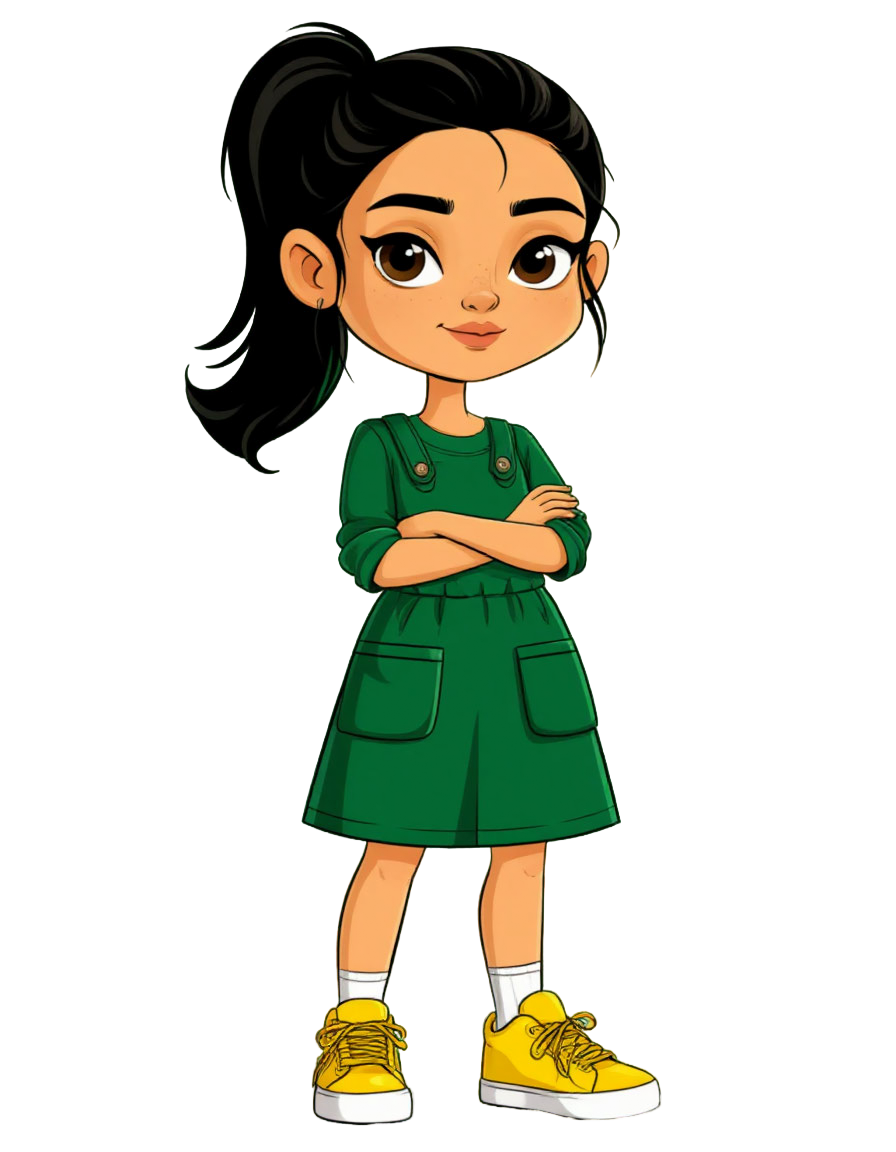 Привет! Будешь играть в догонялки?
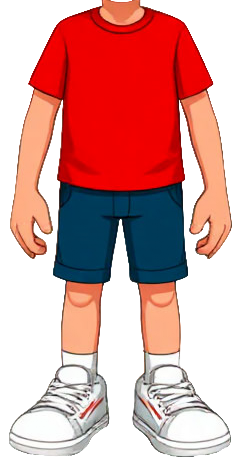 Да, но ты водишь!
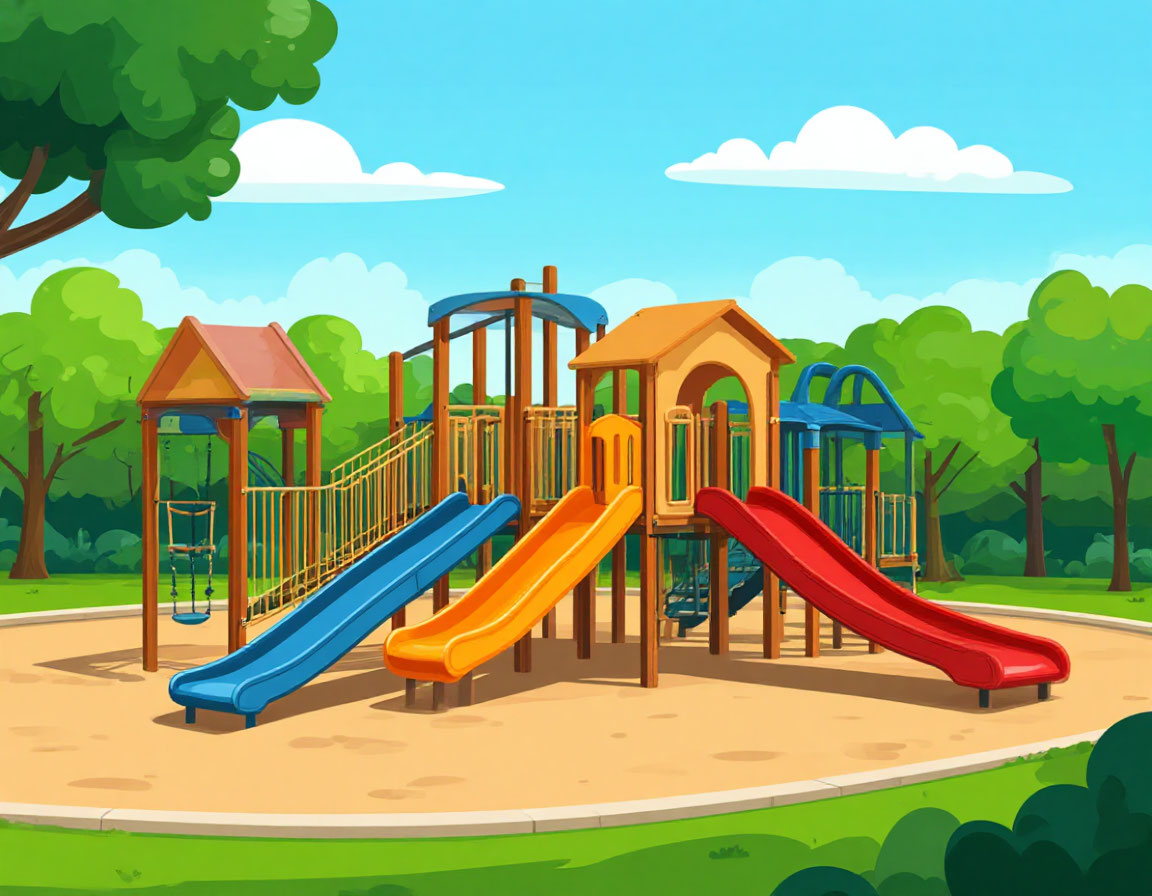 Ходить на площадку весело!
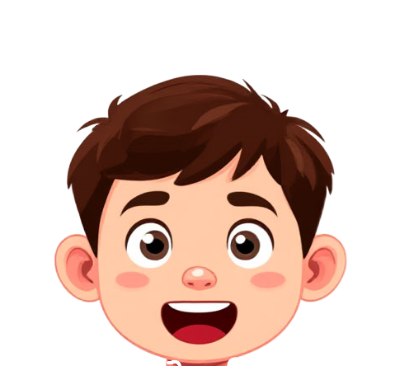 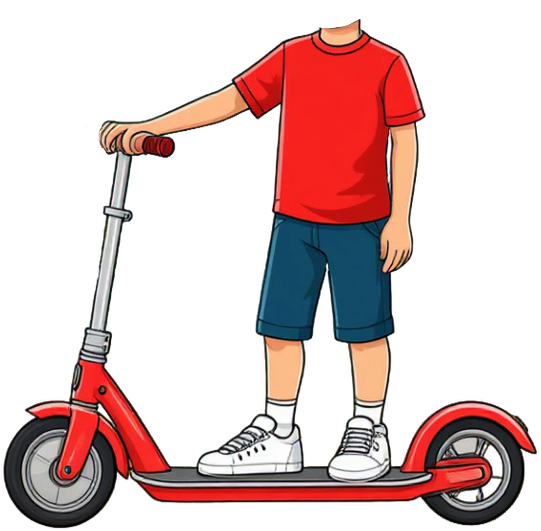 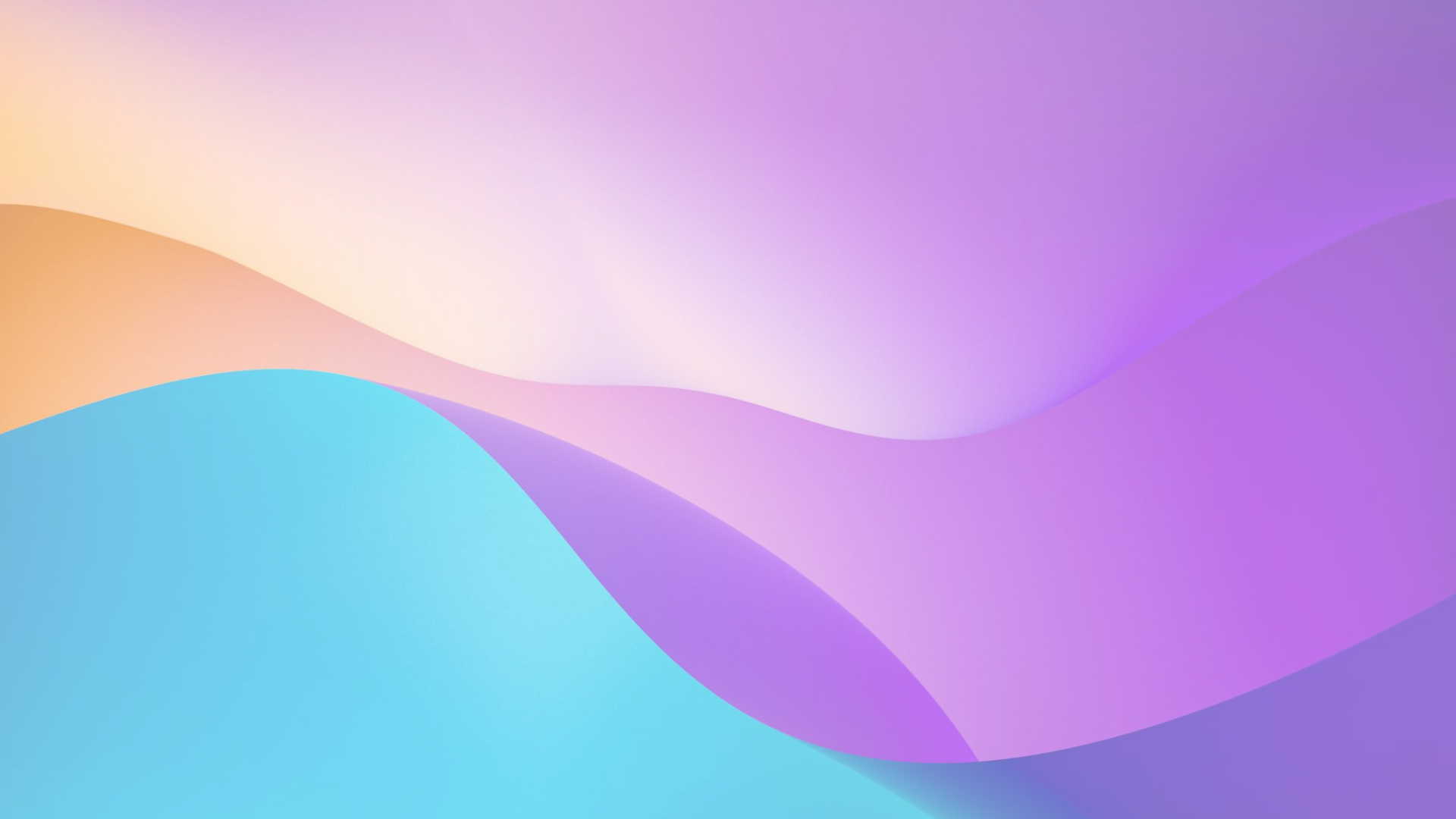 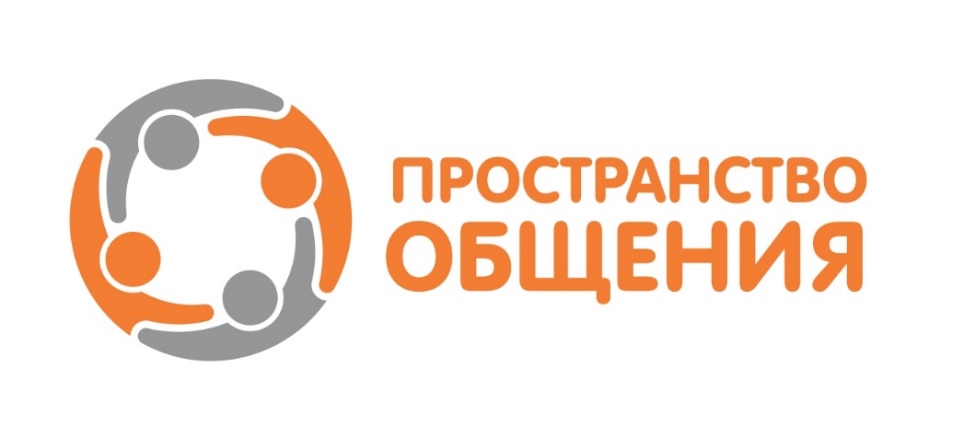 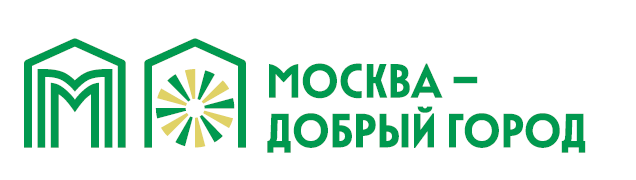 Социальную историю подготовила Полина Жданова,психолог Центра "Пространство общения"
Проект "Ключ к общению" реализуется при поддержке Департамента труда и социальной защиты населения города Москвы и Конкурса грантов "Москва - добрый город"